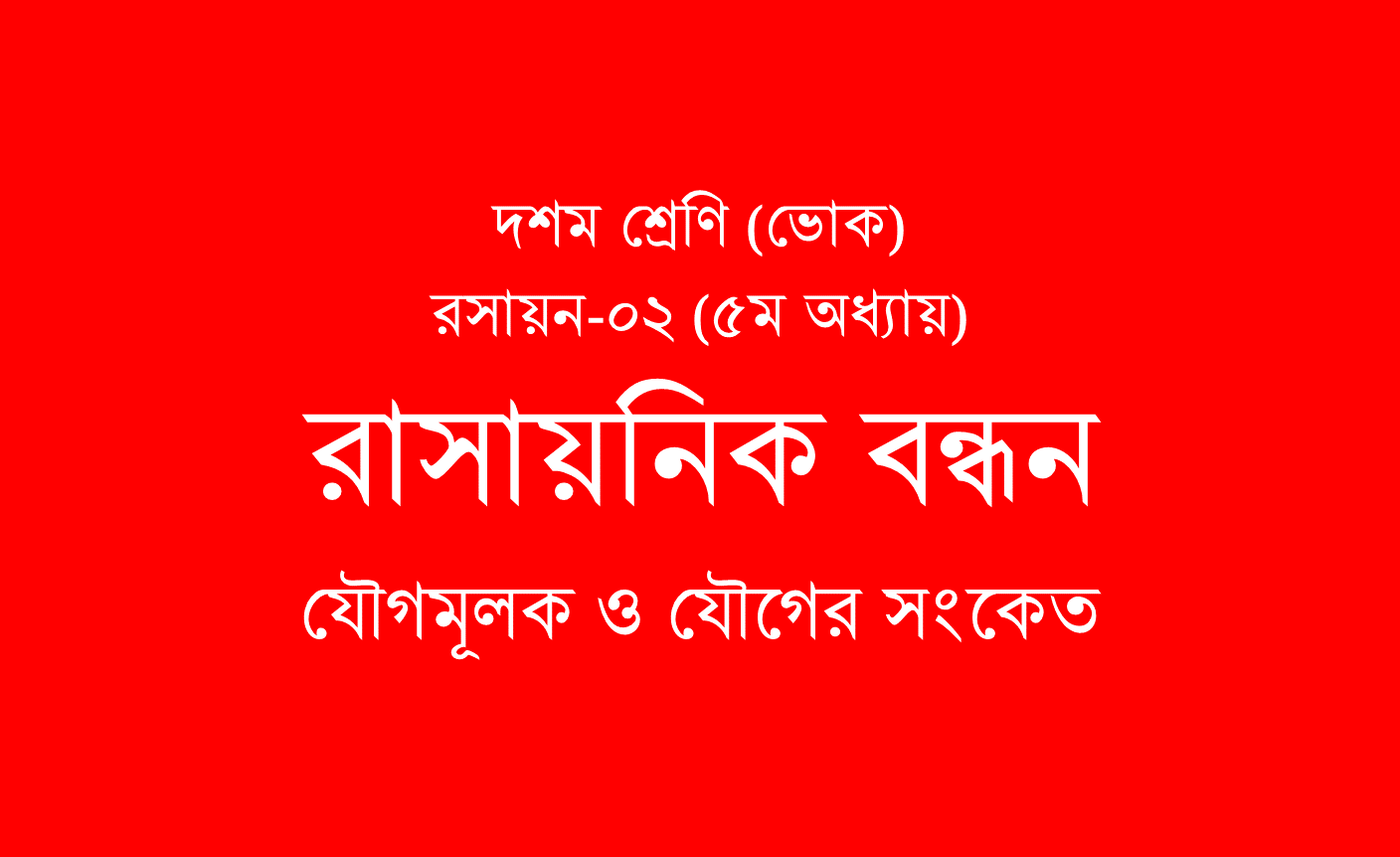 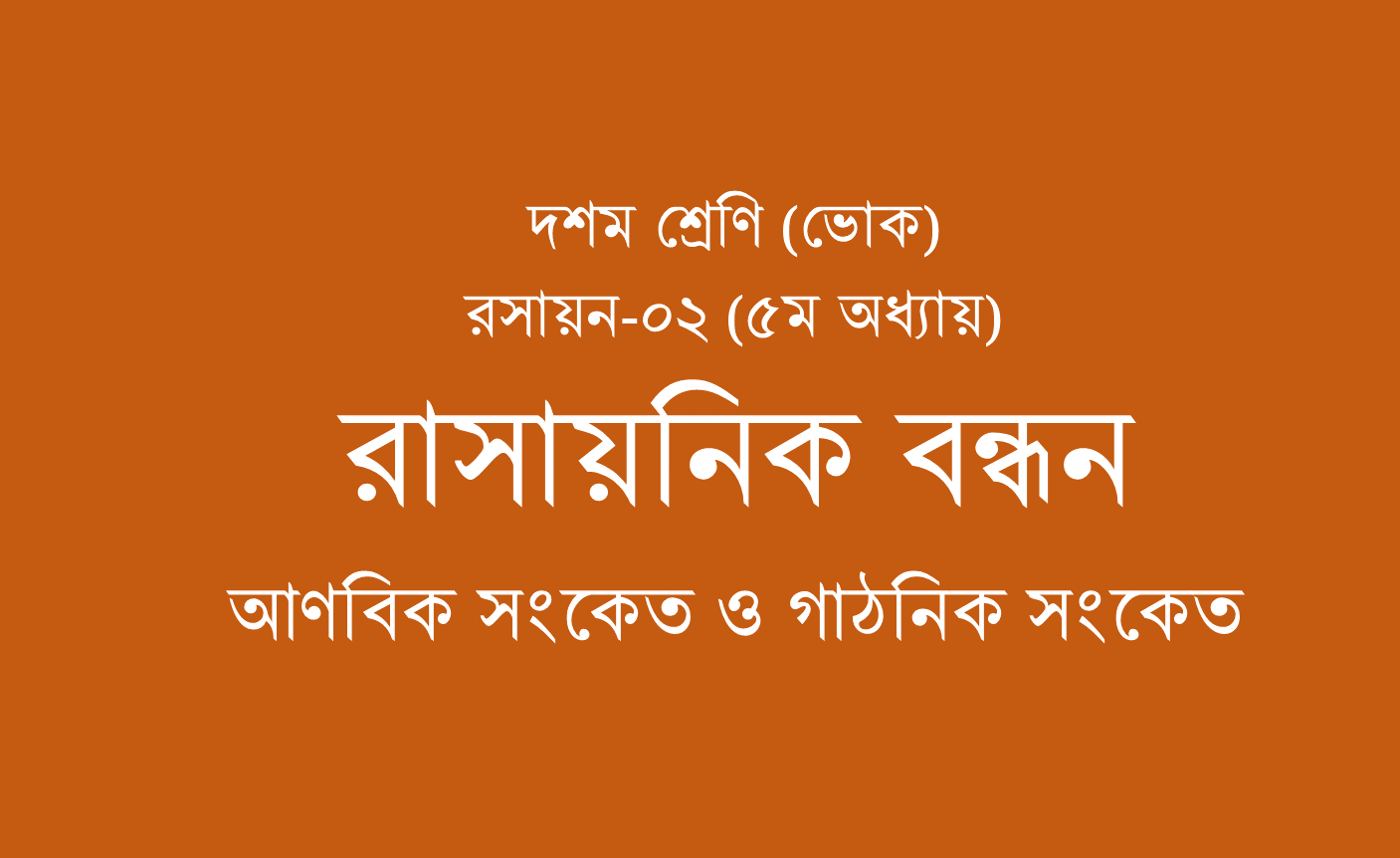 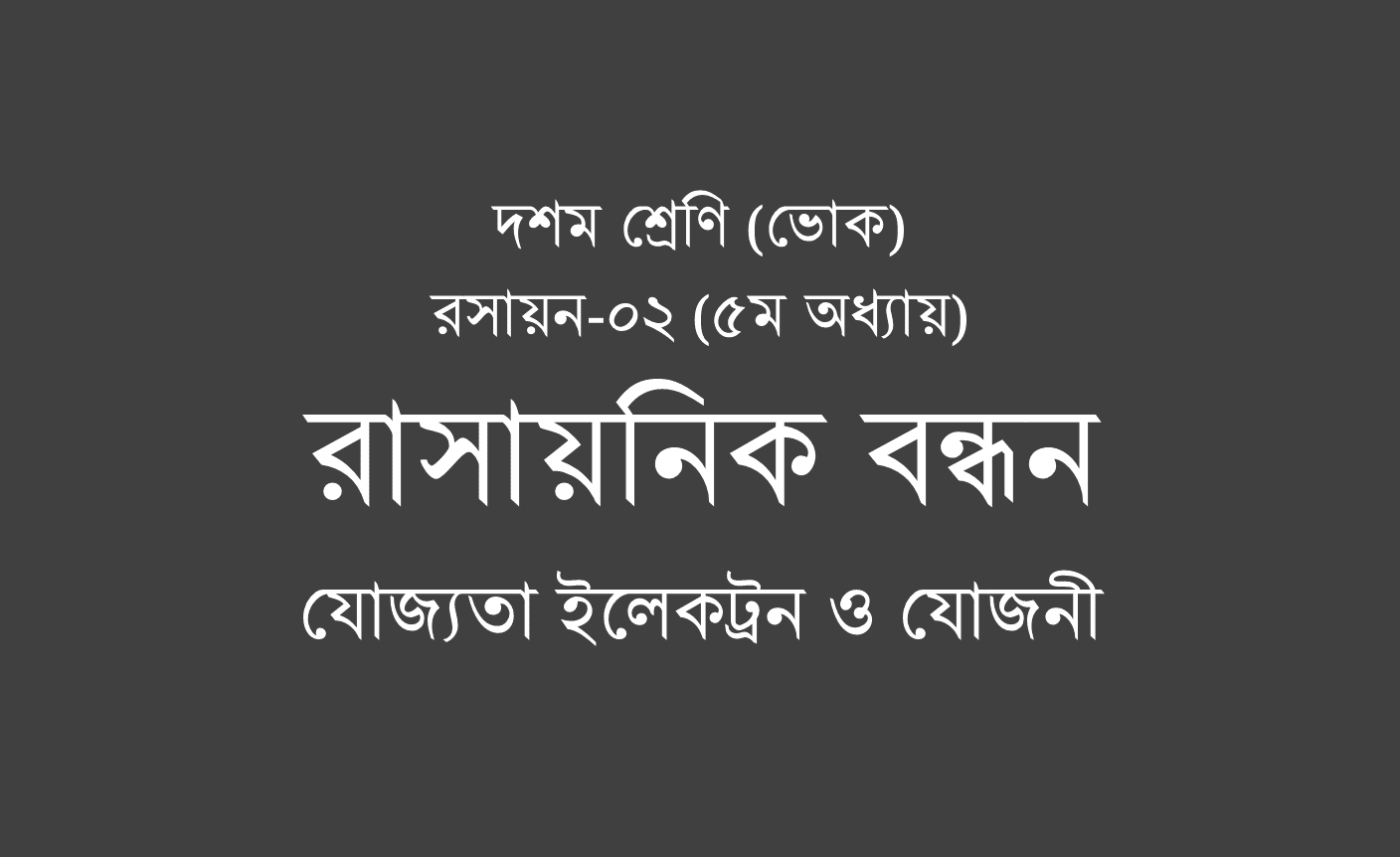 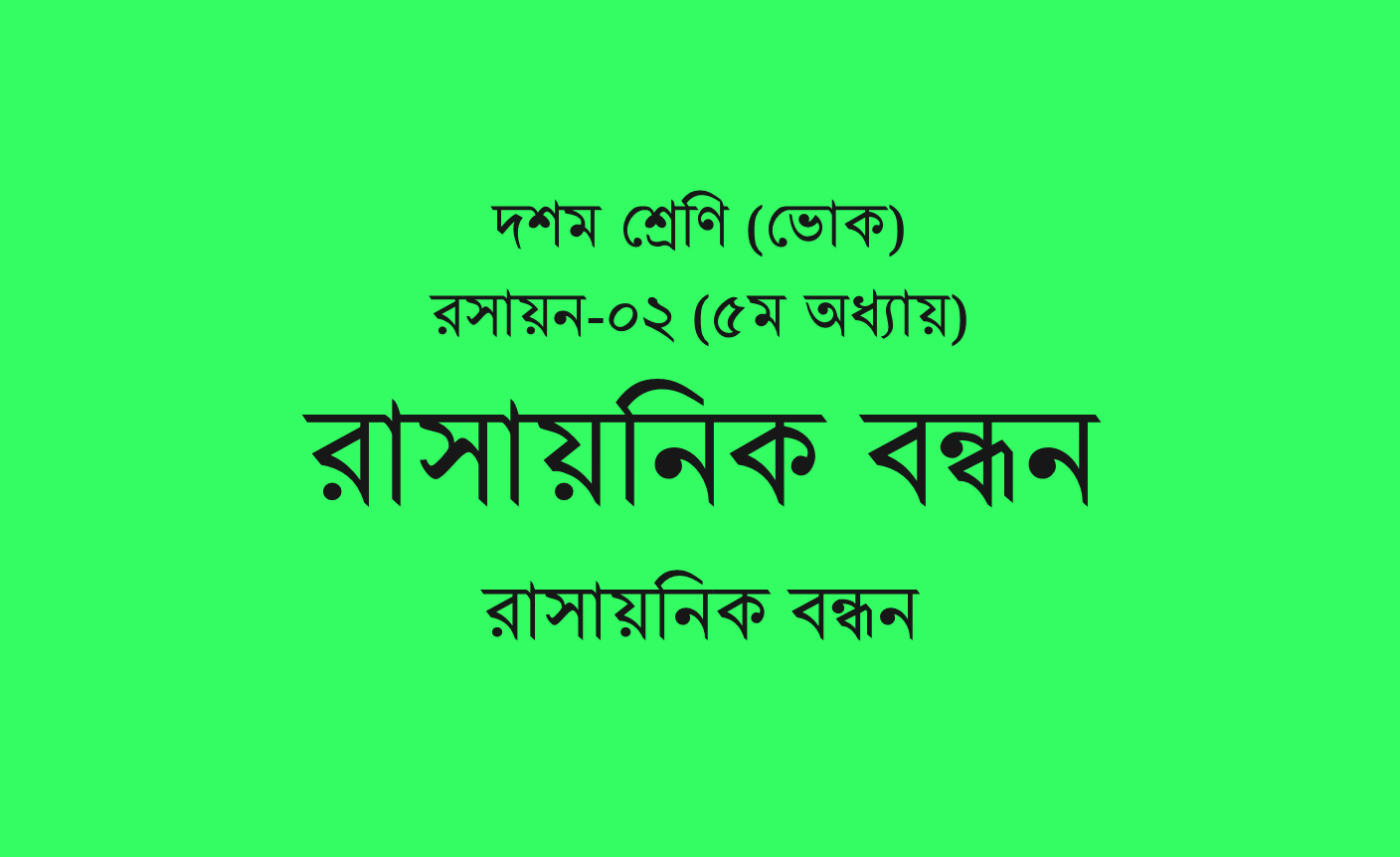 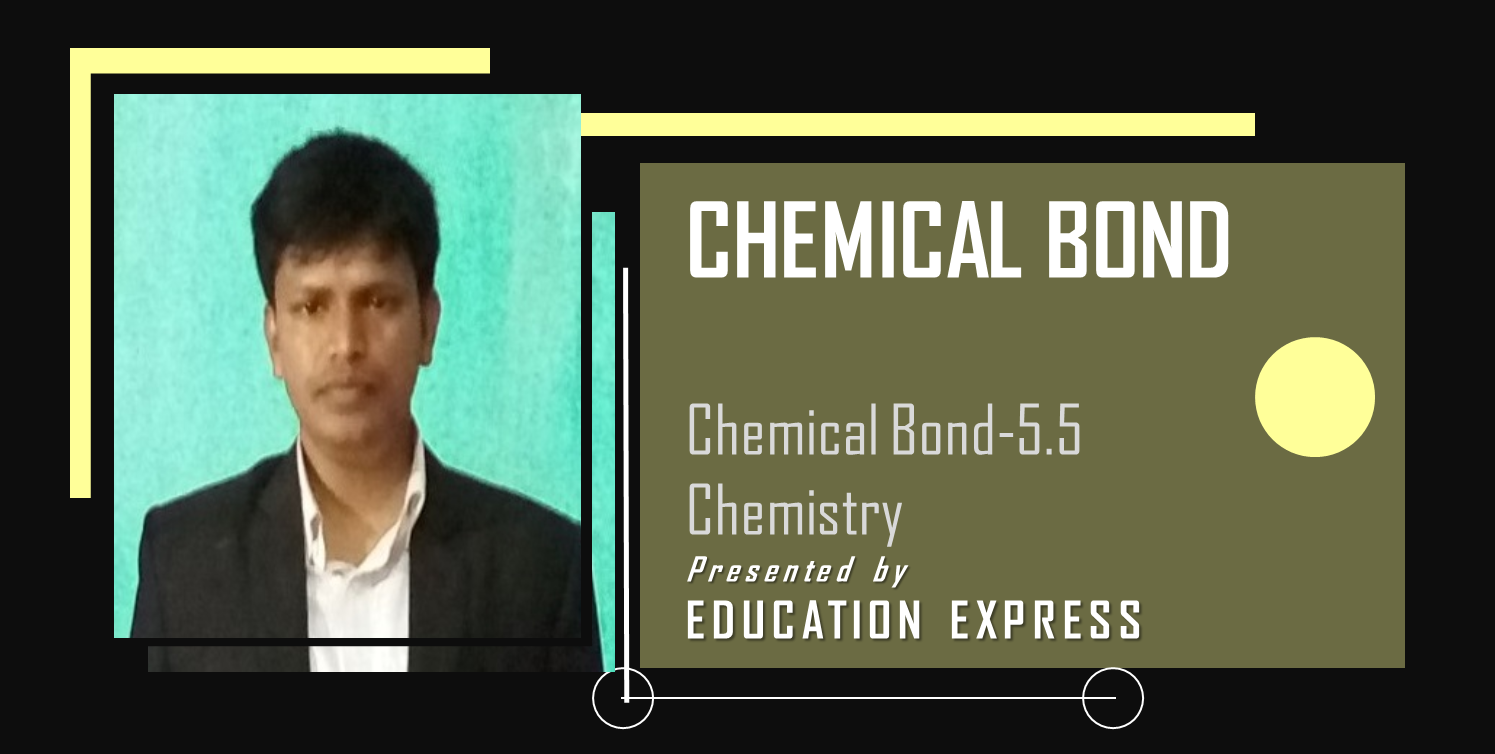 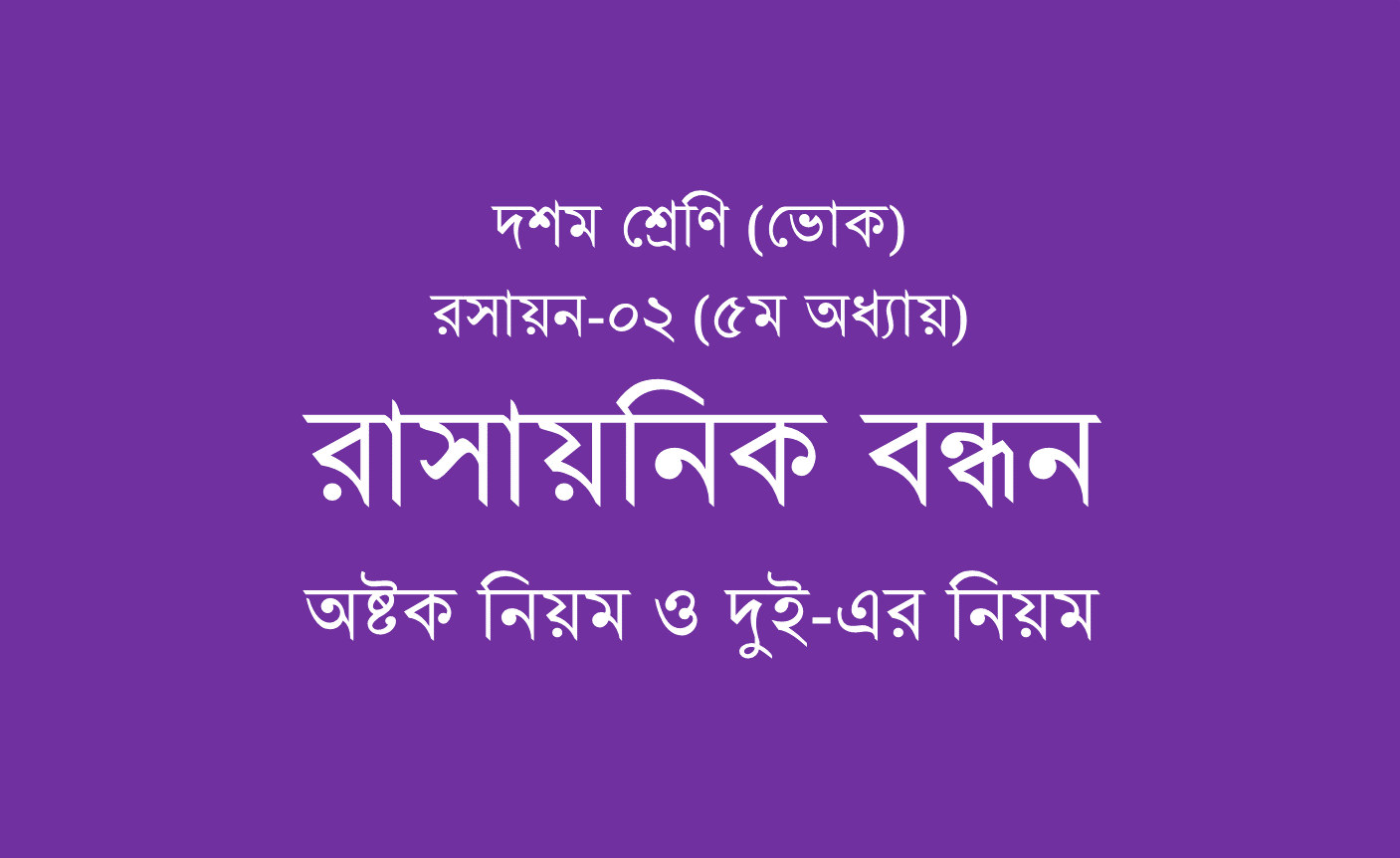 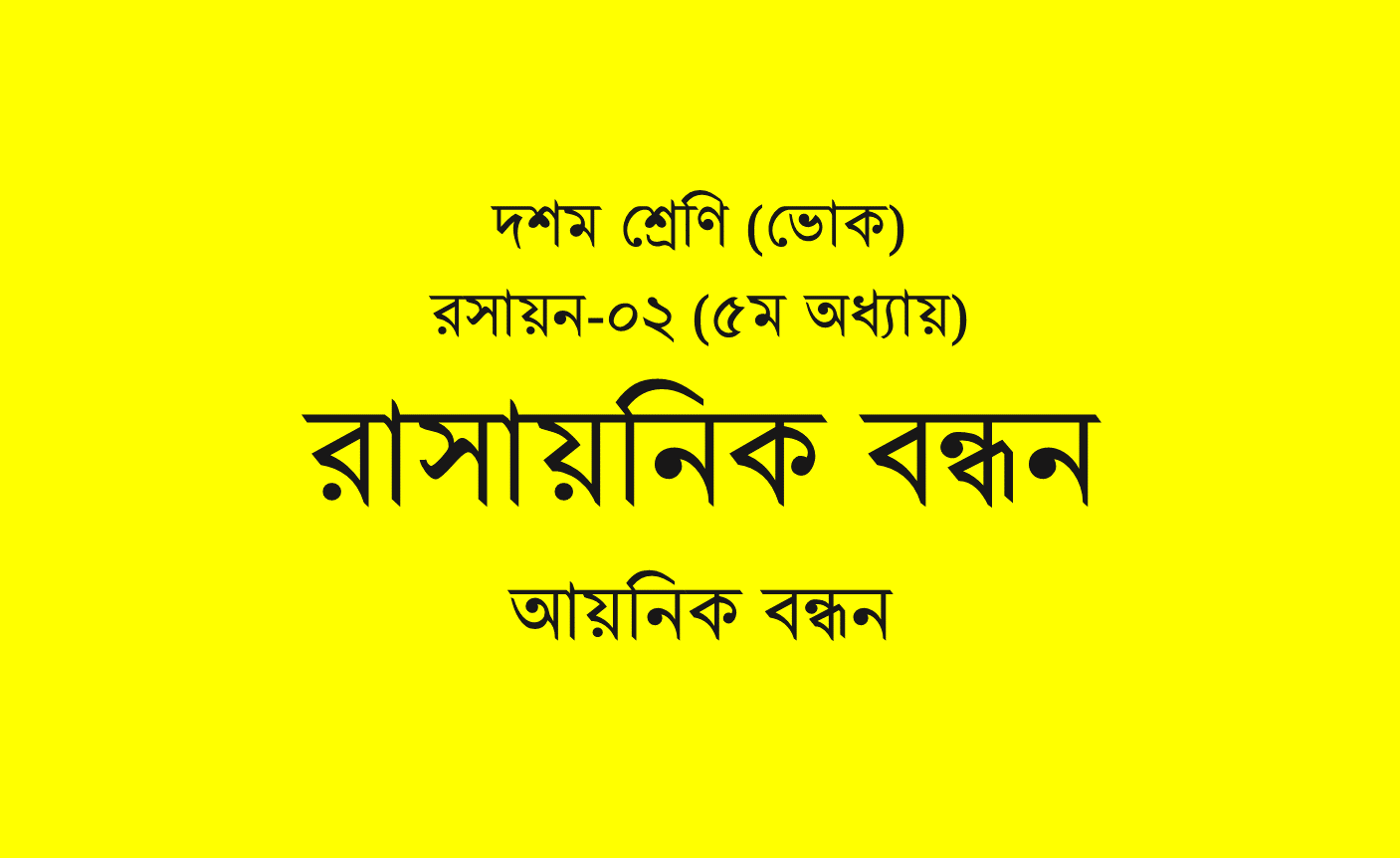 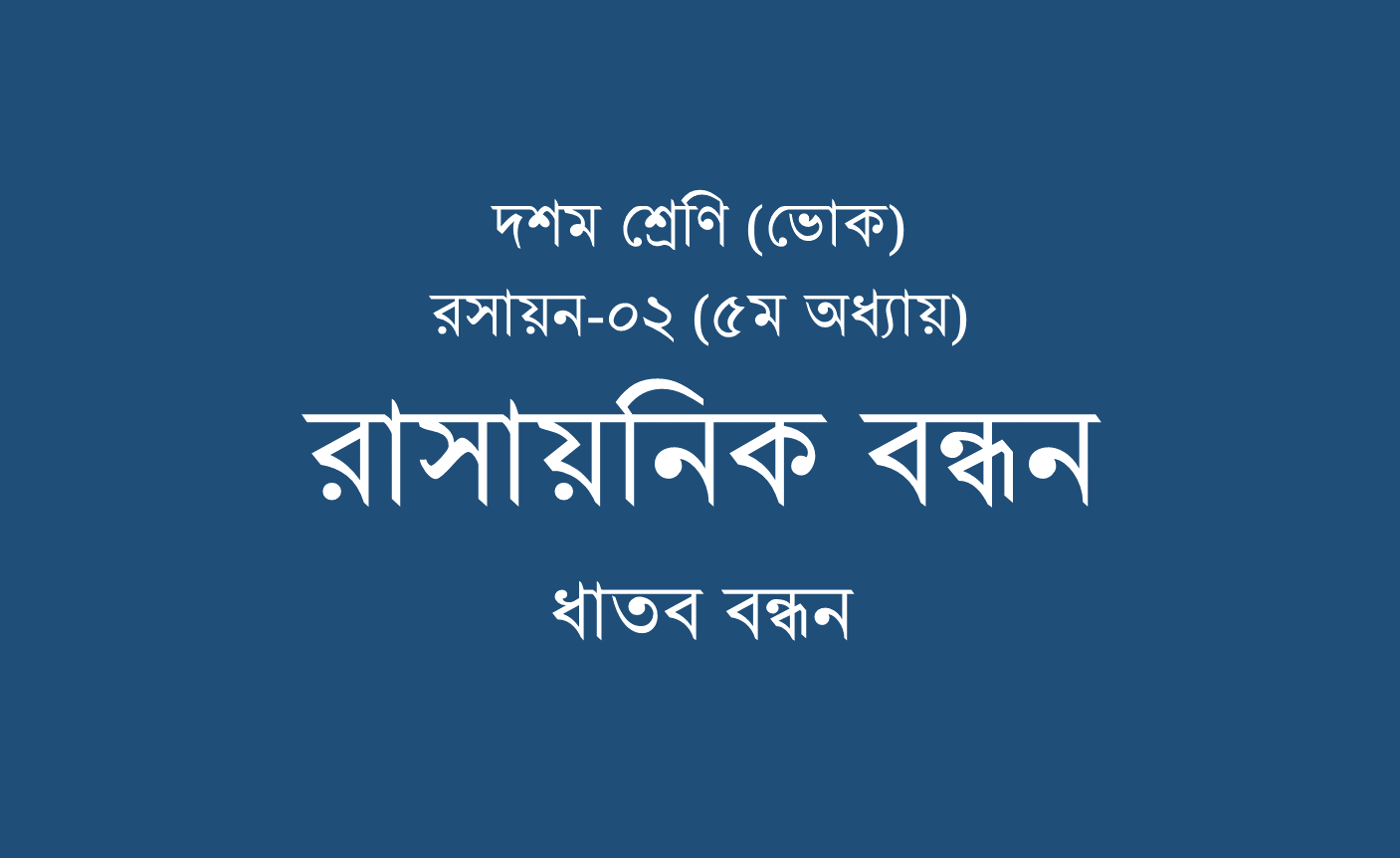 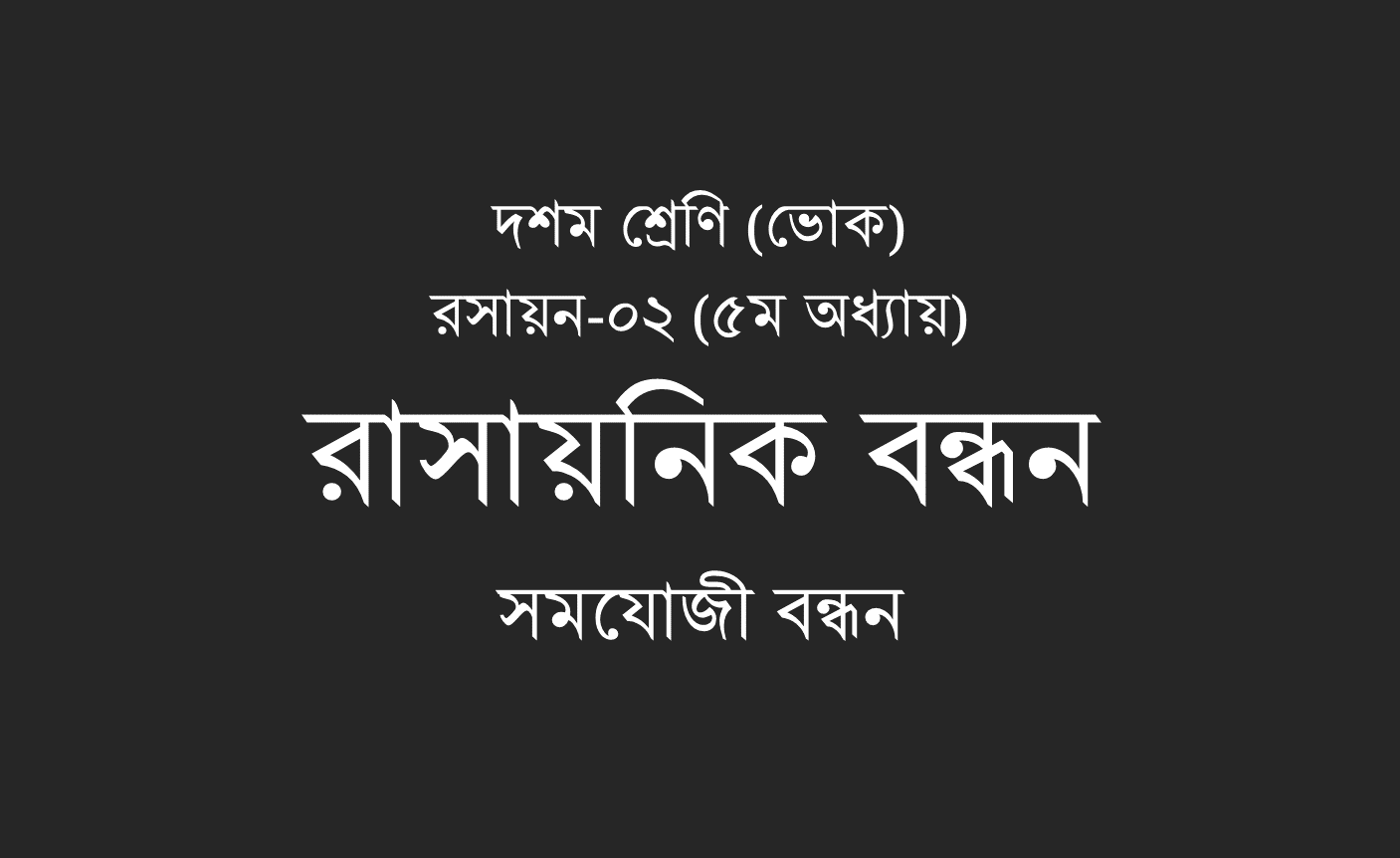 ANIONS
CATIONS
O2
Bangla 		English 		Mathematics 		Physics 		Chemistry 	Presentation
CHEMICAL BOND
CATIONS
CHEMISTRY
CO2
H2
ANIONS
CHEMICAL BOND
Oli Express
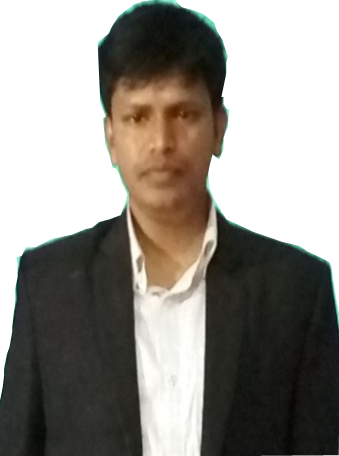 Chemical Bond
C-05-01- Valence Electrons & Valence
C-05-02- Radical & Formula of Compound
C-05-03-Moleculer & Structural Formula
C-05-04-Octet & Duet Rules
C-05-05-Chemical Bond
C-05-06-Ionic Bond
C-05-07-Covalent Bond
C-05-08-Metalic Bond
WALIULLAH
Assistant Teacher (Science)
Dighalia A Z High School & College
Faridpur, Pabna
ক্যাটায়নের ধারনা ব্যাখ্যা করতে পারবে ।
অ্যানায়নের ধারনা ব্যাখ্যা করতে পারবে ।
রাসায়নিক বন্ধন ব্যাখ্যা করতে পারবে ।
রাসায়নিক বন্ধন গঠনের কারণ ব্যাখ্যা করতে পারবে ।
শিখনফল
পূর্বজ্ঞান যাচাই
8O
মৌলটির নাম কী?
মৌলটিতে কয়টি প্রোটন আছে?
সামকগ্রীক ভাবে মৌলটির চার্জ কত?
প্রকৃতিতে কোন ধরণের মৌলগুলো স্বাভাবিক অবস্থায় থাকে?
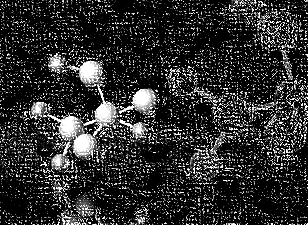 রাসায়নিক বন্ধন
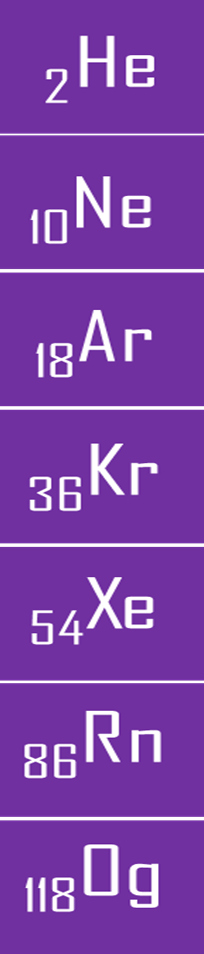 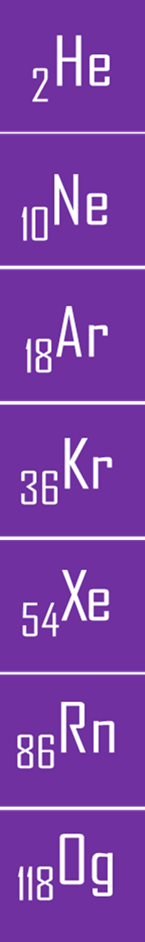 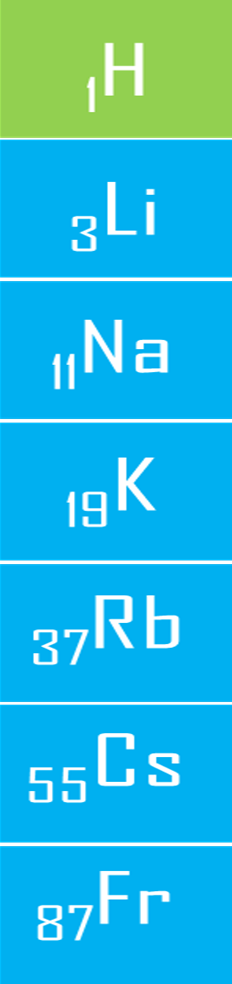 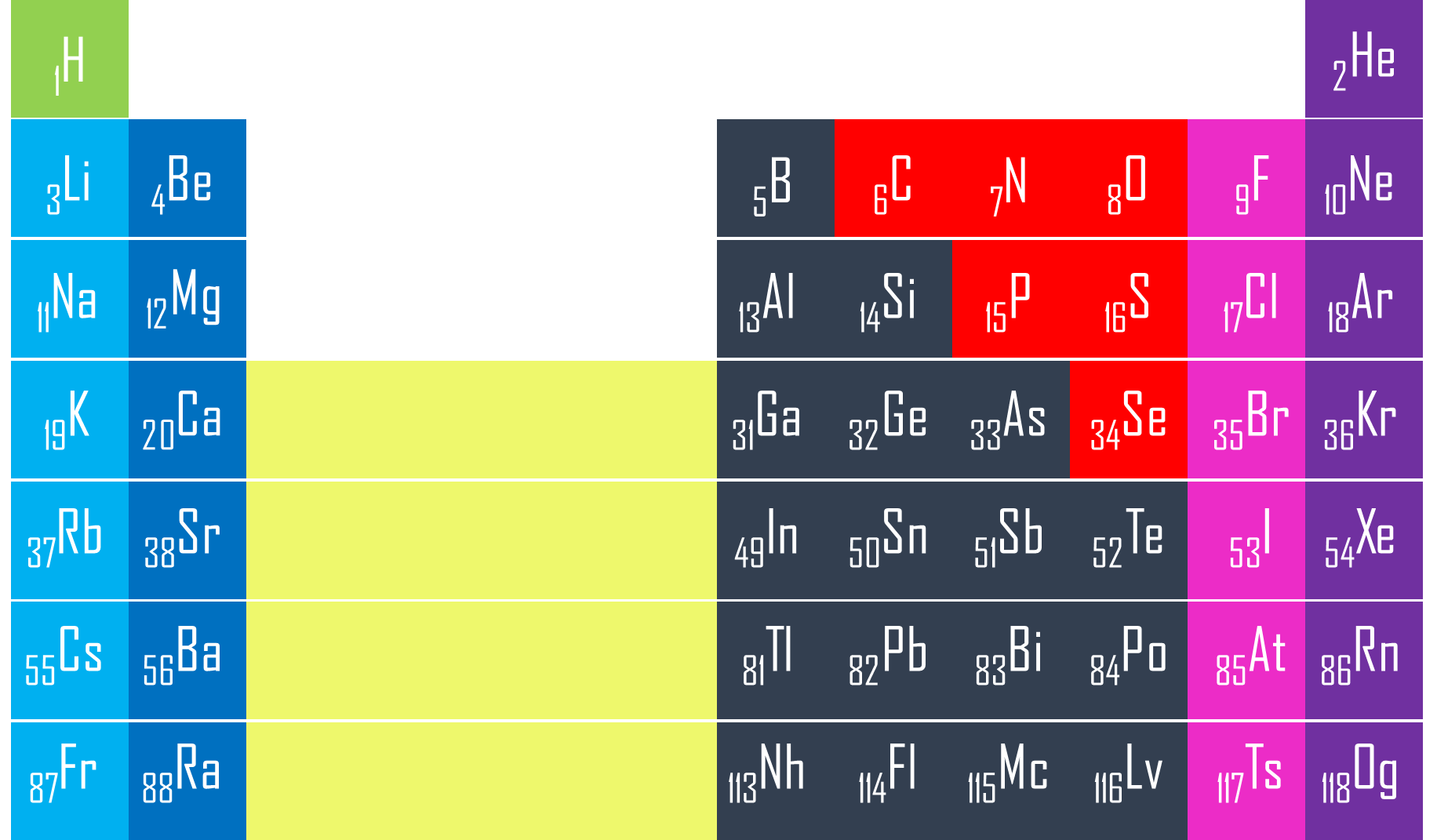 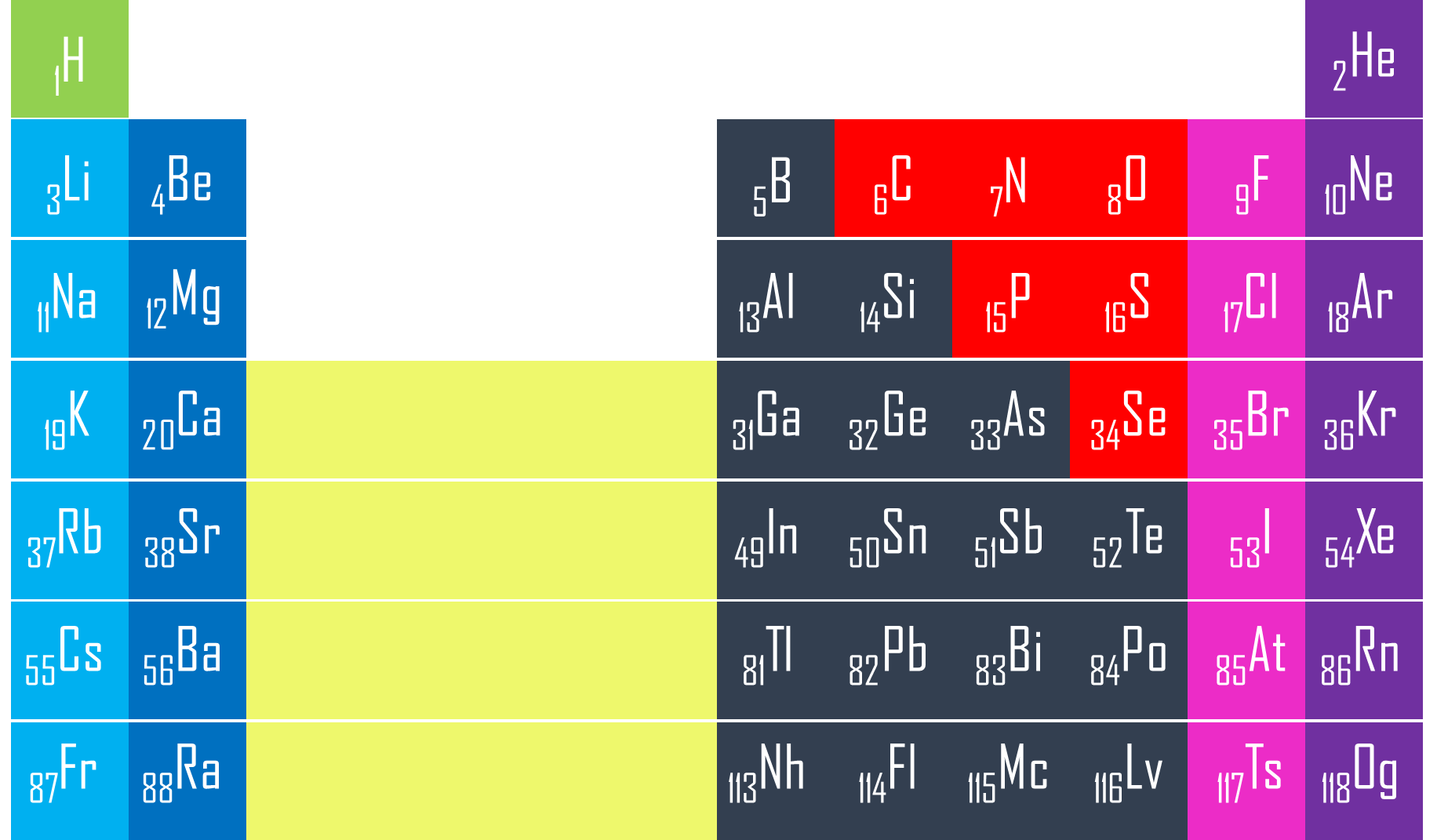 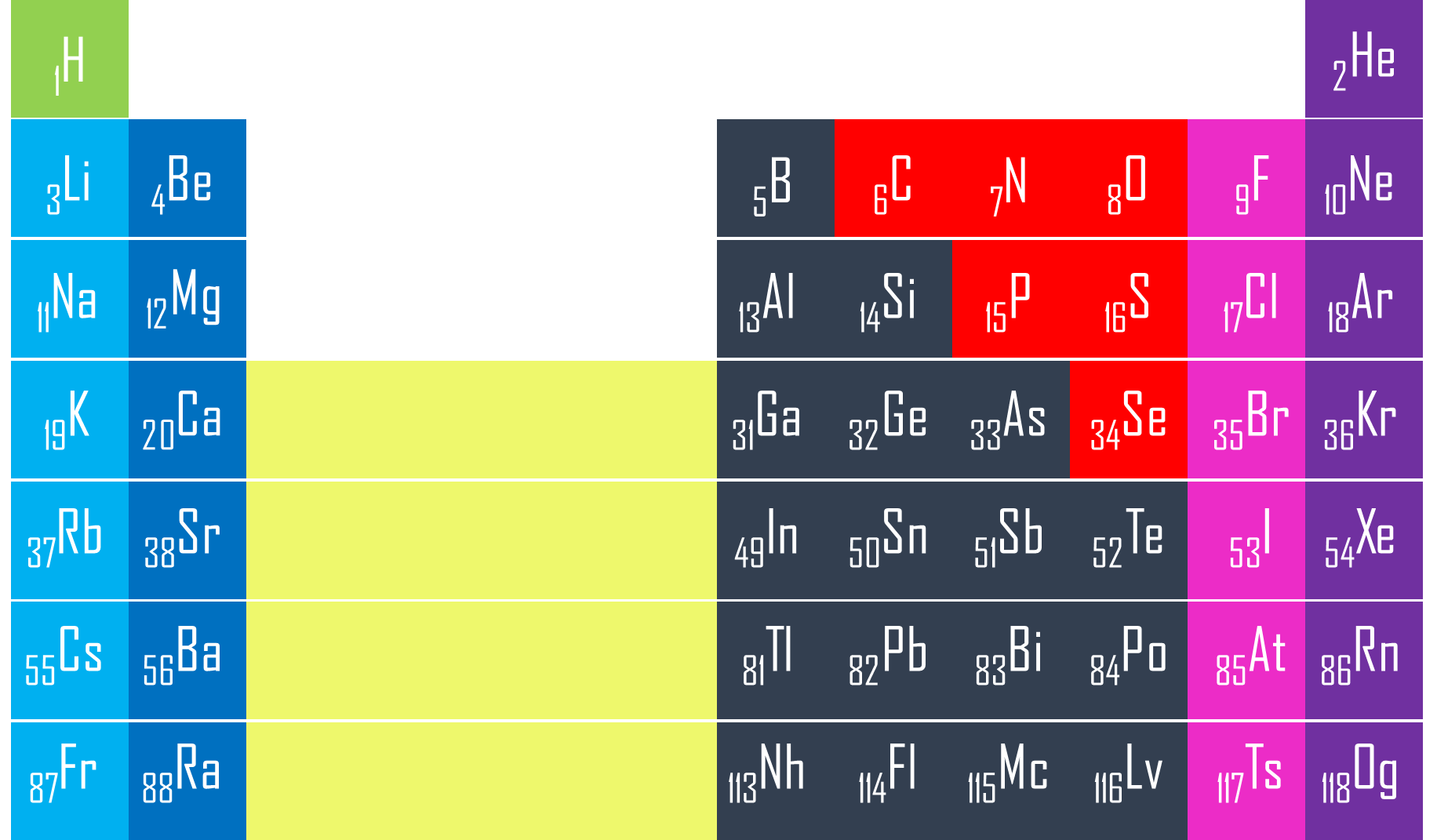 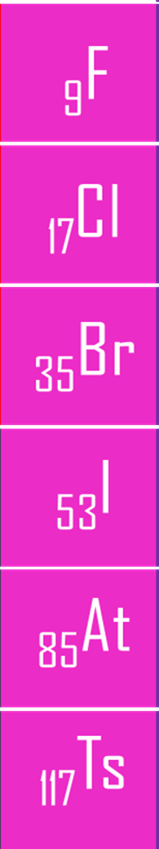 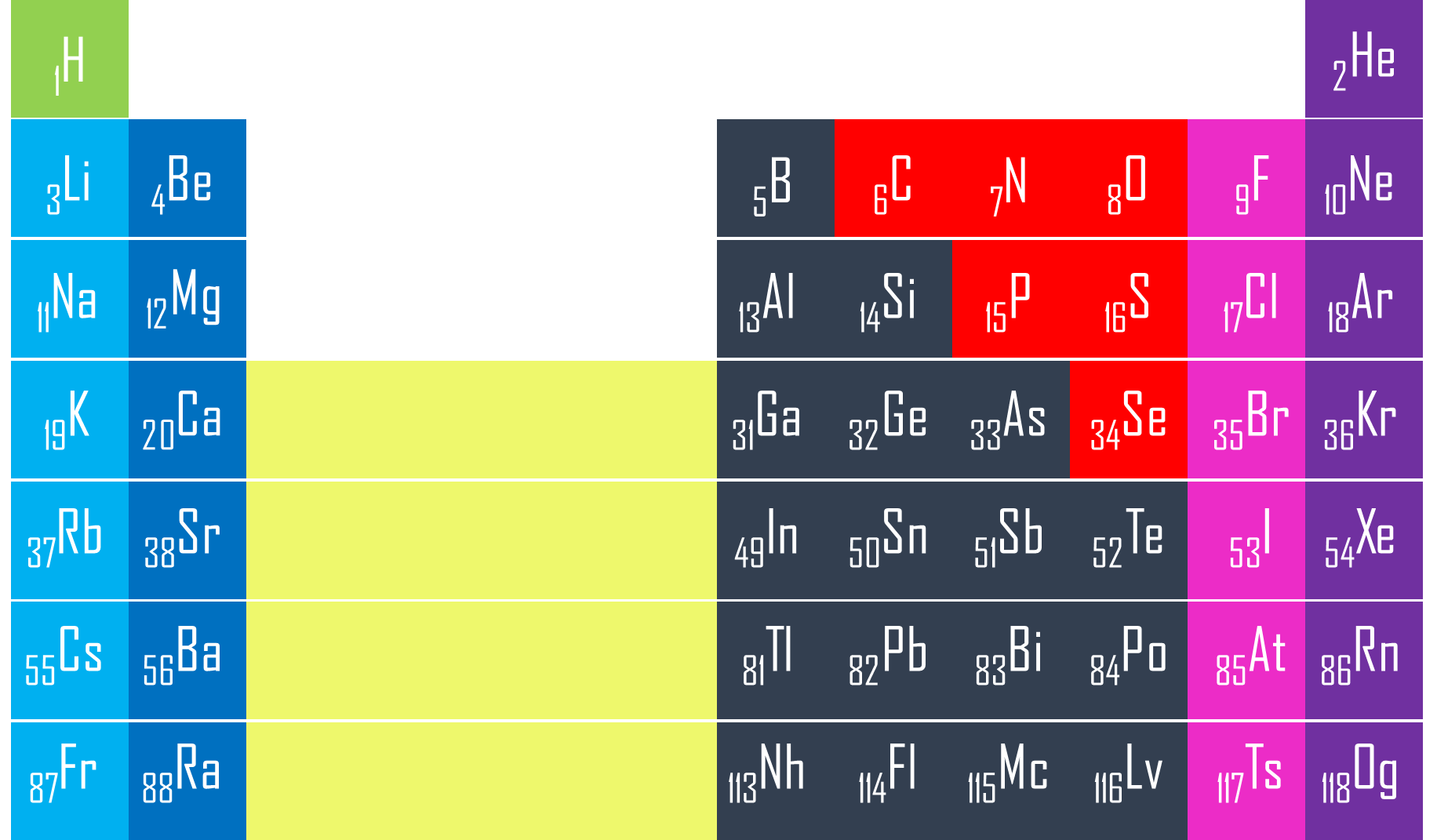 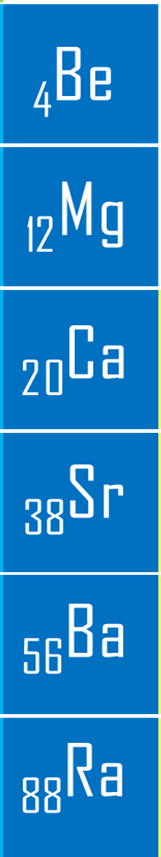 ক্যাটায়ন ( Cations )

ধনাত্বক চার্জ যুক্ত আয়নকে ক্যাটায়ন বলে।
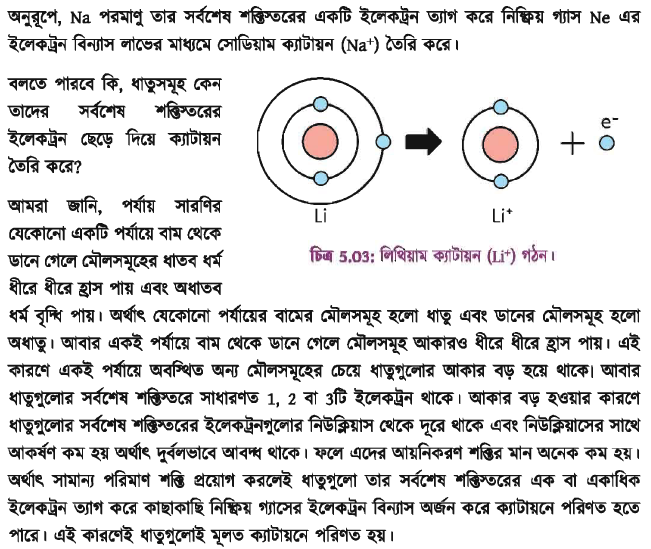 ক্যাটায়ন সৃষ্টির কারণ
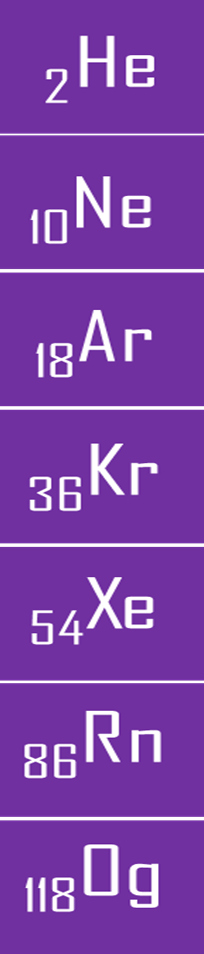 Ar: 2, 8, 8
Ca: 2, 8, 8
, 2
Ca
-
2e-
=
Ca2+
নিষ্ক্রিয় মৌলসমূহেরর সর্ব বহিস্থ শক্তিস্তর ইলেক্ট্রনে পূর্ণ থাকে ।
স্থিতিশীল হয়ে থাকে ।
প্রত্যেক পরমাণুই তার সর্ব বহিস্থ শক্তি স্তর ইলেক্ট্রন পূর্ণ করে নিষ্ক্রিয় মৌলসমূহের মত স্থিতিশীলতা অর্জন করতে চায়।
পরমাণুসমূহ ইলেক্ট্রন দান করে ক্যাটায়ন পরিণত হয়।
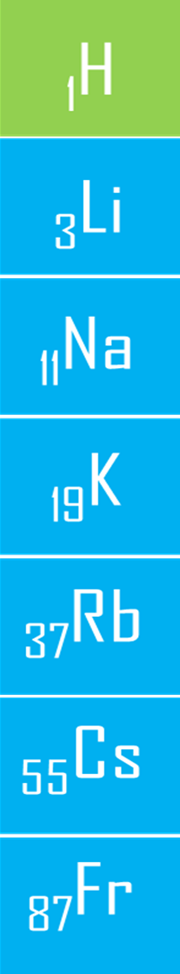 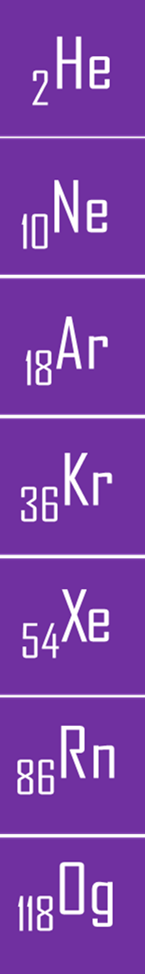 ক্যাটায়ন ( Cations )
ধনাত্বক চার্জ যুক্ত আয়নকে ক্যাটায়ন বলে।
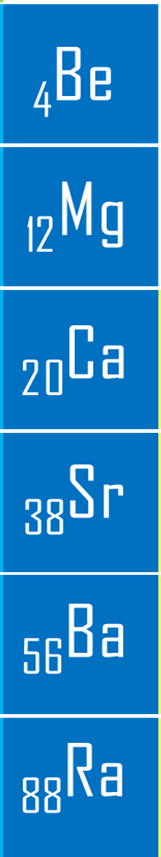 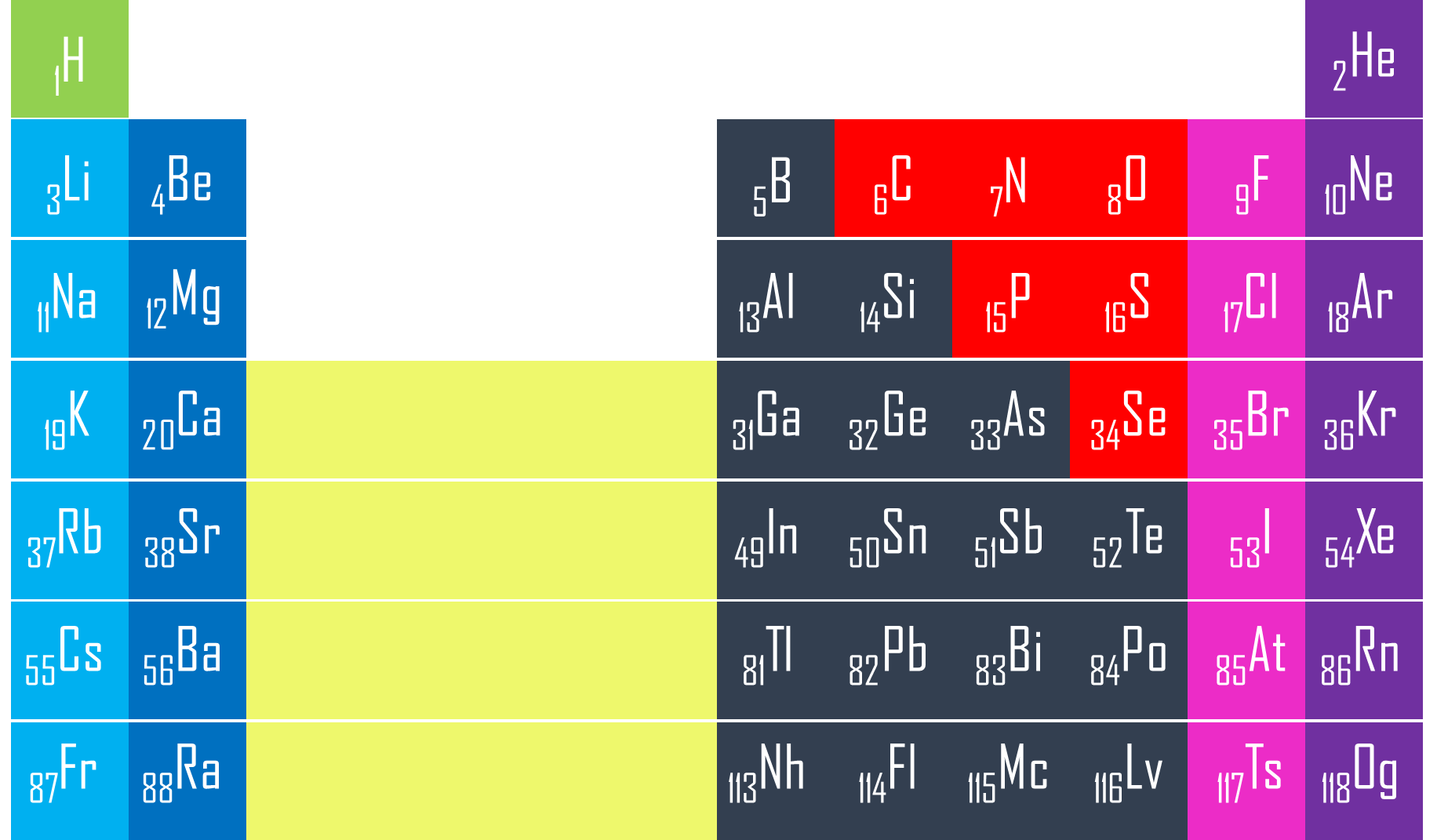 Na+
Na
Na: 2, 8, 1
Na+ : 2, 8
Na
-
e-
=
Na+
একক কাজ
কোনটি ক্যাটায়ন?
	
	a) O2-		b) N3-		c) Ca 2+		d) Cl -

02. Na  মৌলটি, কোন নিষ্ক্রিয় মৌলের ইলেক্ট্রন বিন্যাস লাভ করতে চায়?
	
	a) He 		b) Ne		c) Ar
অ্যানায়ন ( Anions )

ঋণাত্বক চার্জ যুক্ত আয়নকে অ্যানায়ন বলে।
অ্যানায়ন সৃষ্টির কারণ
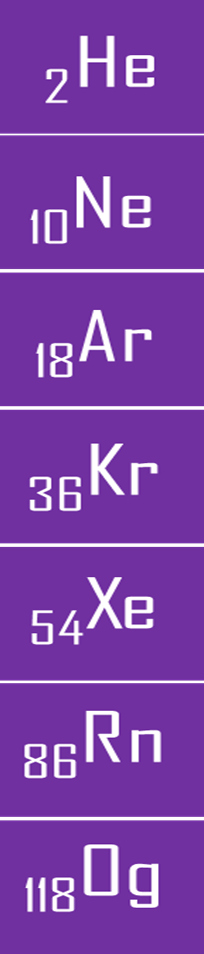 Ne: 2, 8
O: 2 ,6
O
+
2e-
=
O2-
নিষ্ক্রিয় মৌলসমূহেরর সর্ববহিস্থ শক্তিস্তর ইলেক্ট্রনে পূর্ণ থাকে।
নিষ্ক্রিয় মৌলসমূহ স্থিতিশীল হয়ে থাকে।
প্রত্যেক পরমাণুই তার সর্ববহিস্থ শক্তি স্তর ইলেক্ট্রন পূর্ণ করে নিষ্ক্রিয় মৌলসমূহের মত স্থিতিশীলতা অর্জন করতে চায়।
পরমাণুসমূহ ইলেক্ট্রন গ্রহন করে অ্যানায়নে পরিণত হয়।
অ্যানায়ন ( Anions )
ঋণাত্বক চার্জ যুক্ত আয়নকে অ্যানায়ন বলে।
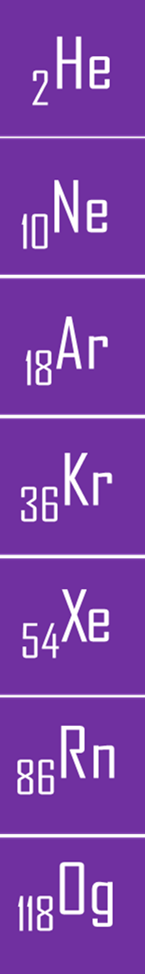 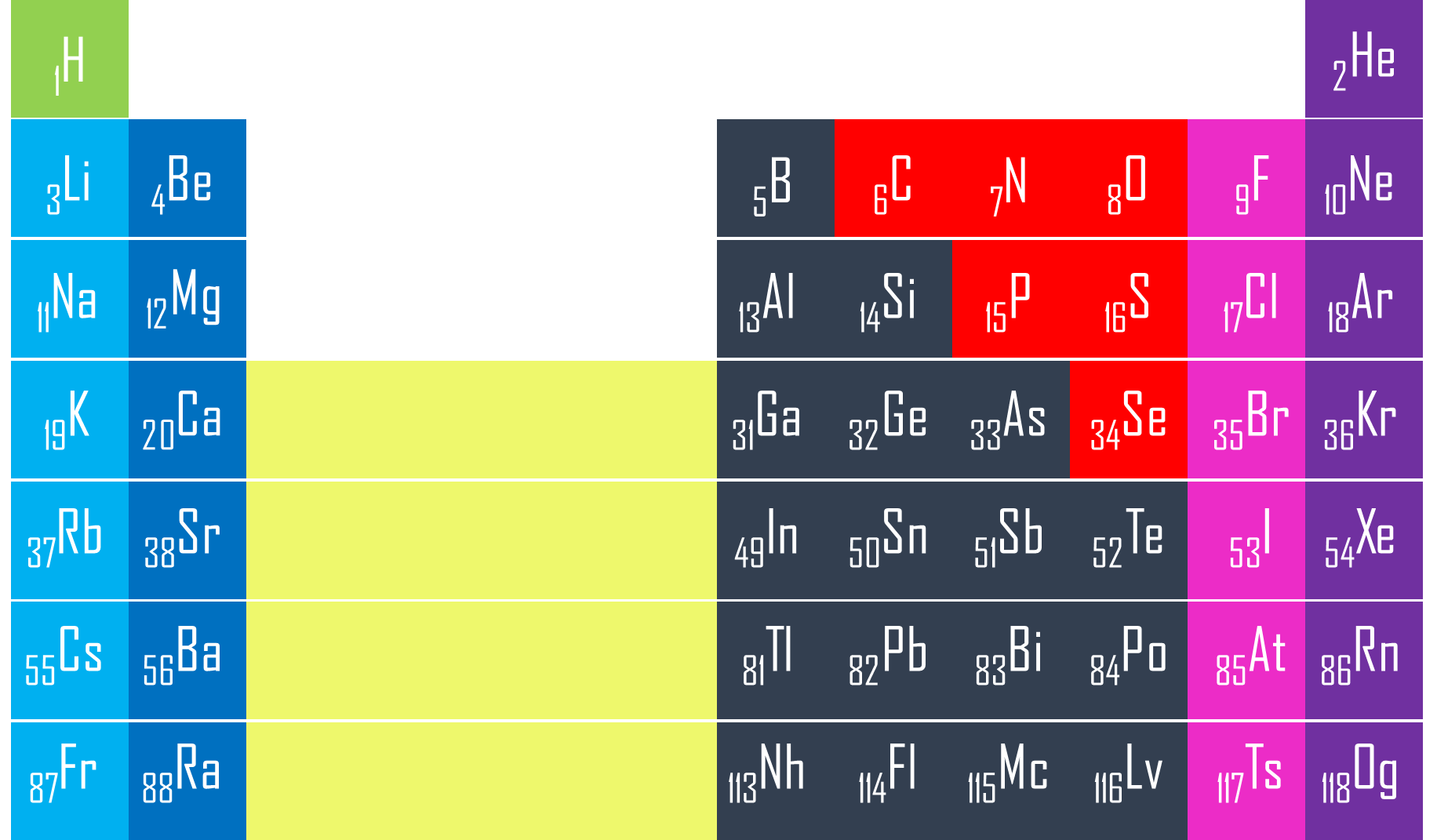 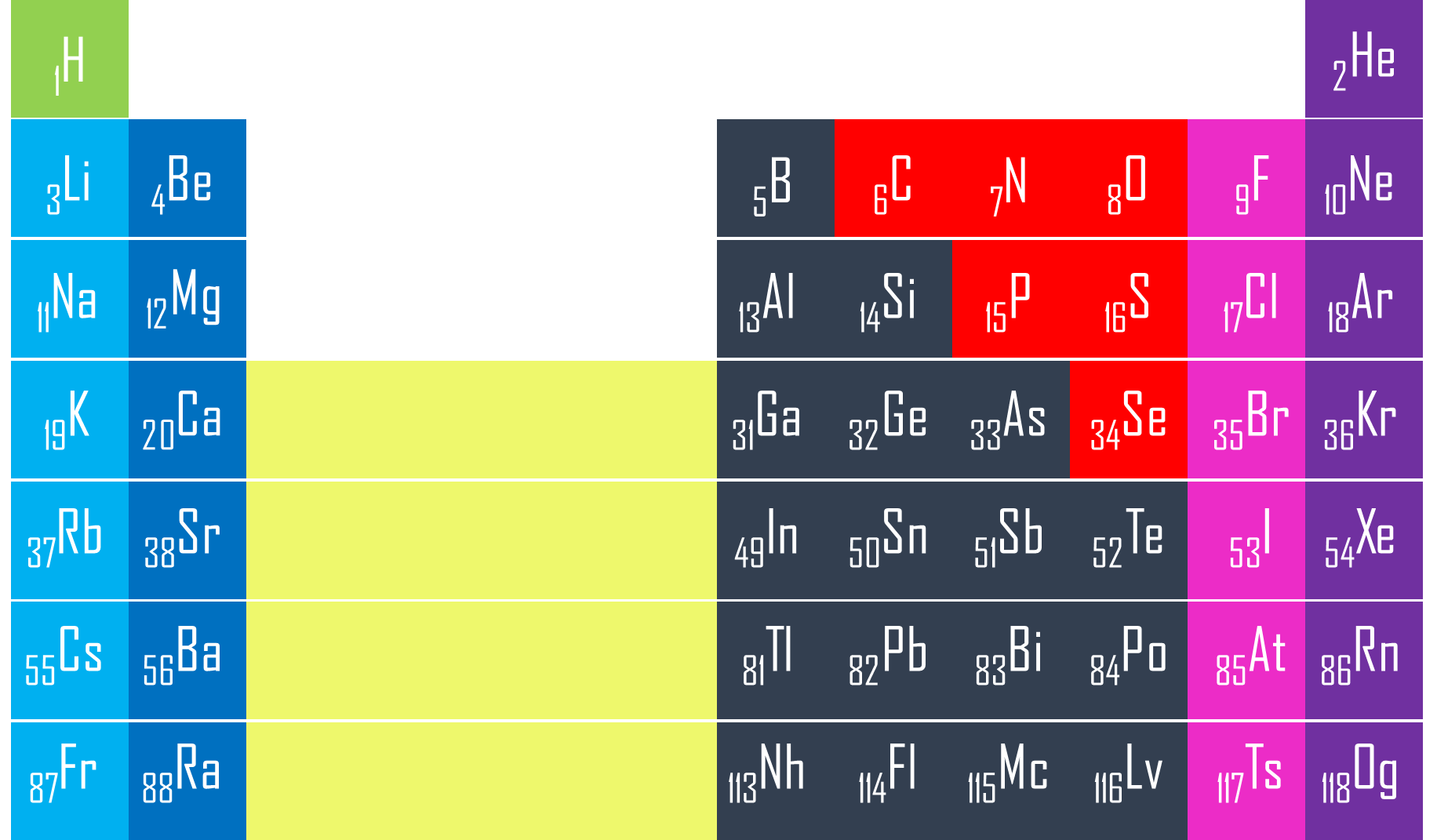 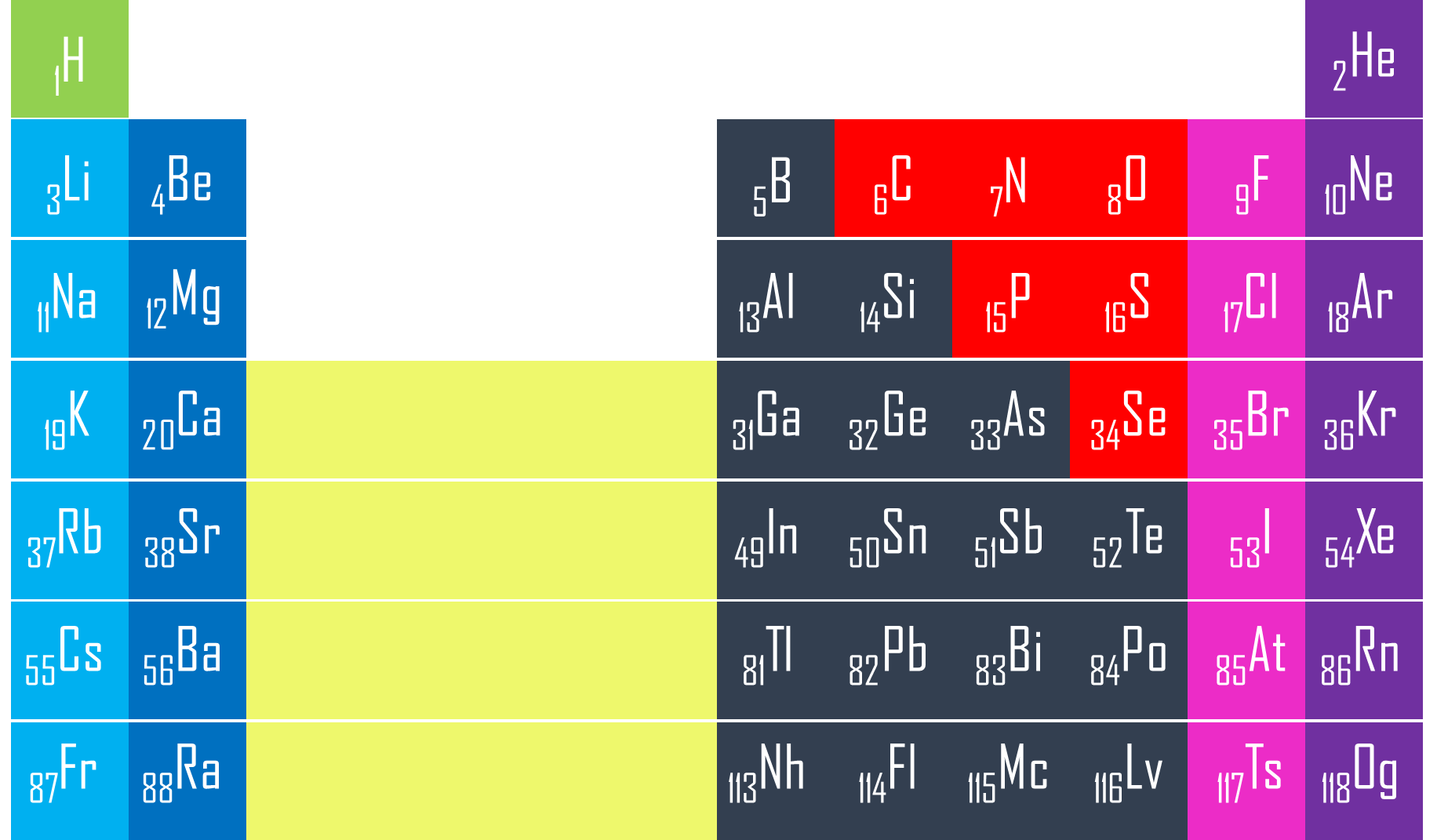 Cl: 2, 8, 7
Cl-  : 2, 8, 8
Cl
+
e-
=
Cl-
একক কাজ
কোনটি অ্যানায়ন?
	
	a) O2-		b) Na+		c) Ca 2+		d) Mg 2+

02. F  মৌলটি কোন নিষ্ক্রিয় মৌলের ইলেক্ট্রন বিন্যাস লাভ করতে চায় ?
	
	a) He 		b) Ne		c) Ar
জোড়ায় কাজ
01 ) Ca আয়ন গাঠন ব্যাখ্যা করো।
02) মৌলের আয়ন গঠনের কারন ব্যাখ্যা করো।
রাসায়নিক বন্ধন 
(Chemical Bonds)
অণুতে পরমাণুসমূহ যে শক্তি বলে / আকর্ষণের মাধ্যমে একে অপরের সাথে যুক্ত থাকে তাকে রাসায়নিক বন্ধন বলে।
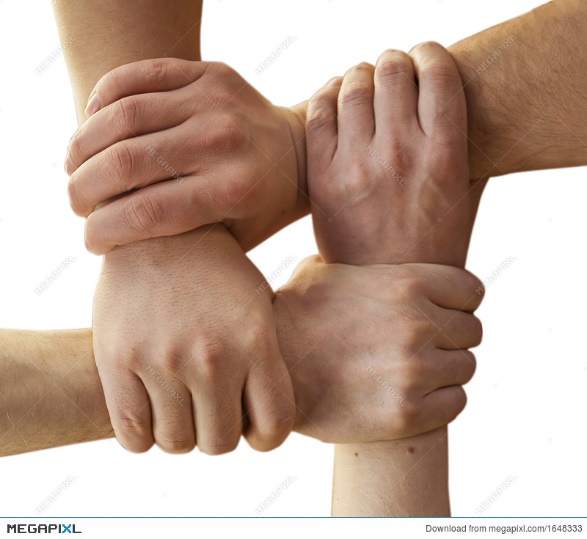 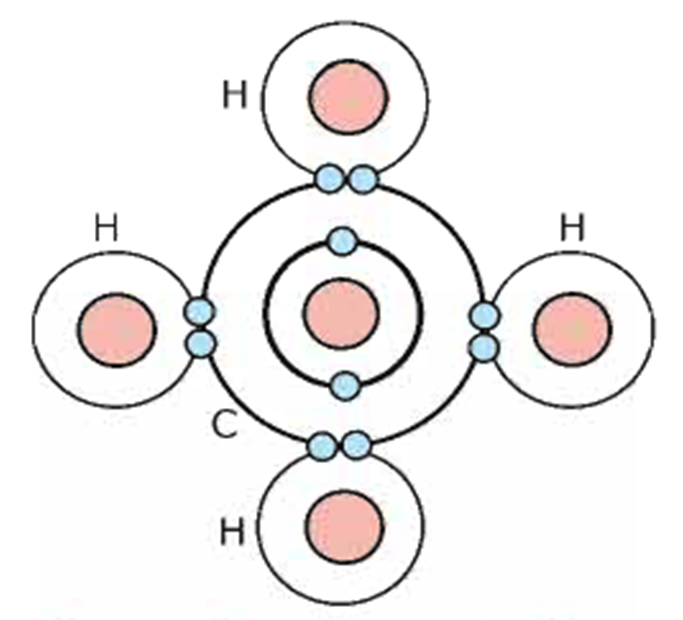 H
C
H
H
H
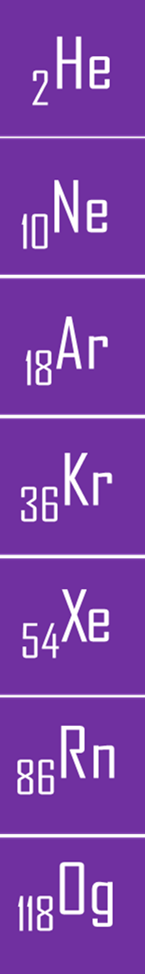 রাসায়নিক বন্ধন গঠণের কারণ

প্রত্যেক মৌলই তার সর্বশেষ শক্তি স্তরে নিষ্ক্রিয় গ্যাসের  মত স্থিতিশীলতা অর্জনের চেস্টা করে। 
মৌল ইলেক্ট্রন গ্রহণ / বর্জনের মাধ্যমে নিষ্ক্রিয় গ্যাসের ইলেক্ট্রন বিন্যাস লাভ করে।
এ ক্ষেত্রে মৌল গুলো এক ধরণের বিশেষ আকর্ষণের সৃষ্টি করে।
MgCl2
Cl
Na
Na+
Cl-
N2 অণুতে সমযোজী বন্ধনঃ
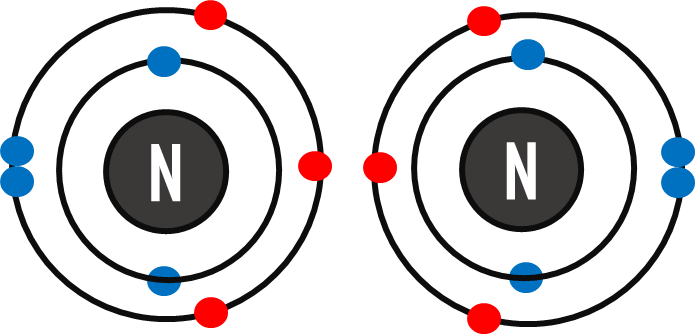 N
N
N
N
Ne
জোড়ায় কাজ
01 ) Ca আয়ন গাঠন ব্যাখ্যা করো।
02) মৌলের আয়ন গঠনের কারন ব্যাখ্যা করো।
বাড়ির কাজ
০১।
আয়নিক বন্ধনে ধাতব মৌলটি  ধনাত্বক চার্জে চার্জিত হলেও অধাতব ঋণাত্বক চার্জে চার্জিত থাকে – ব্যাখ্যা করো।
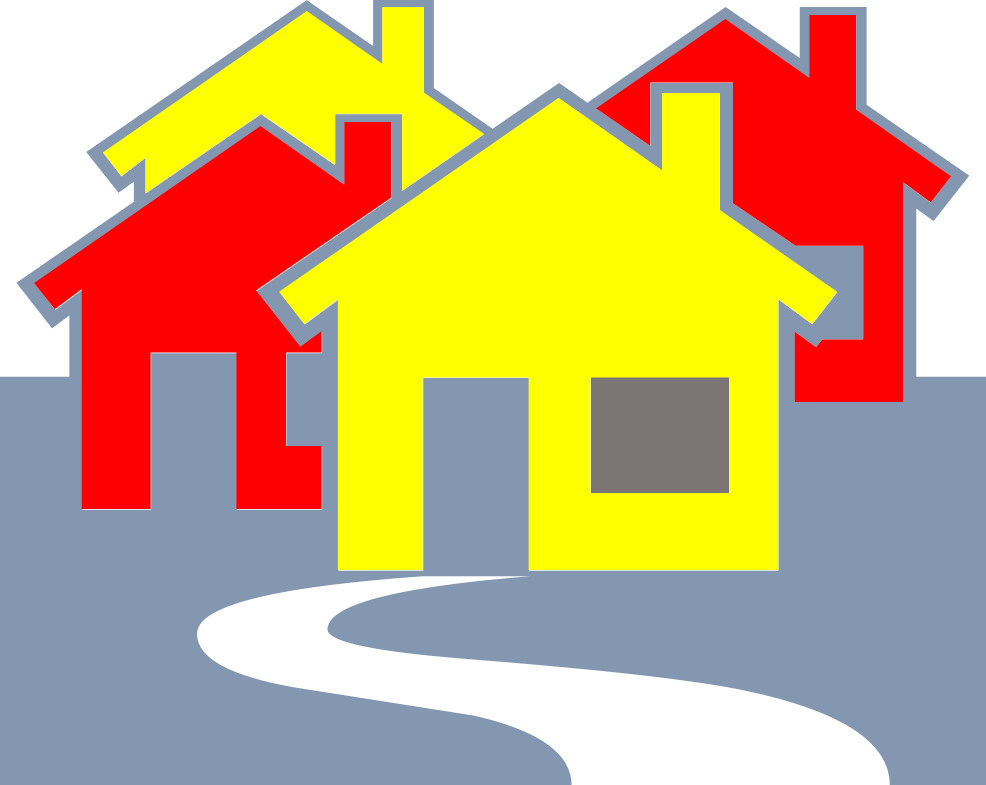 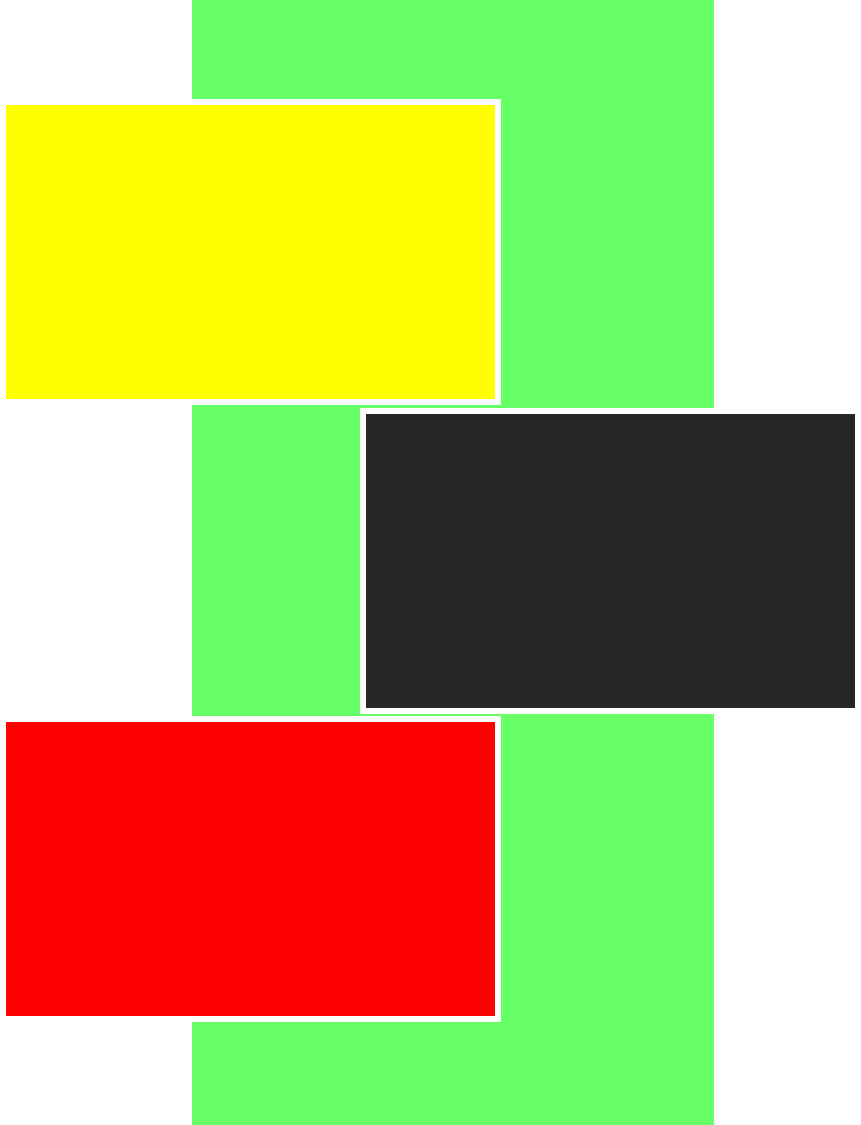 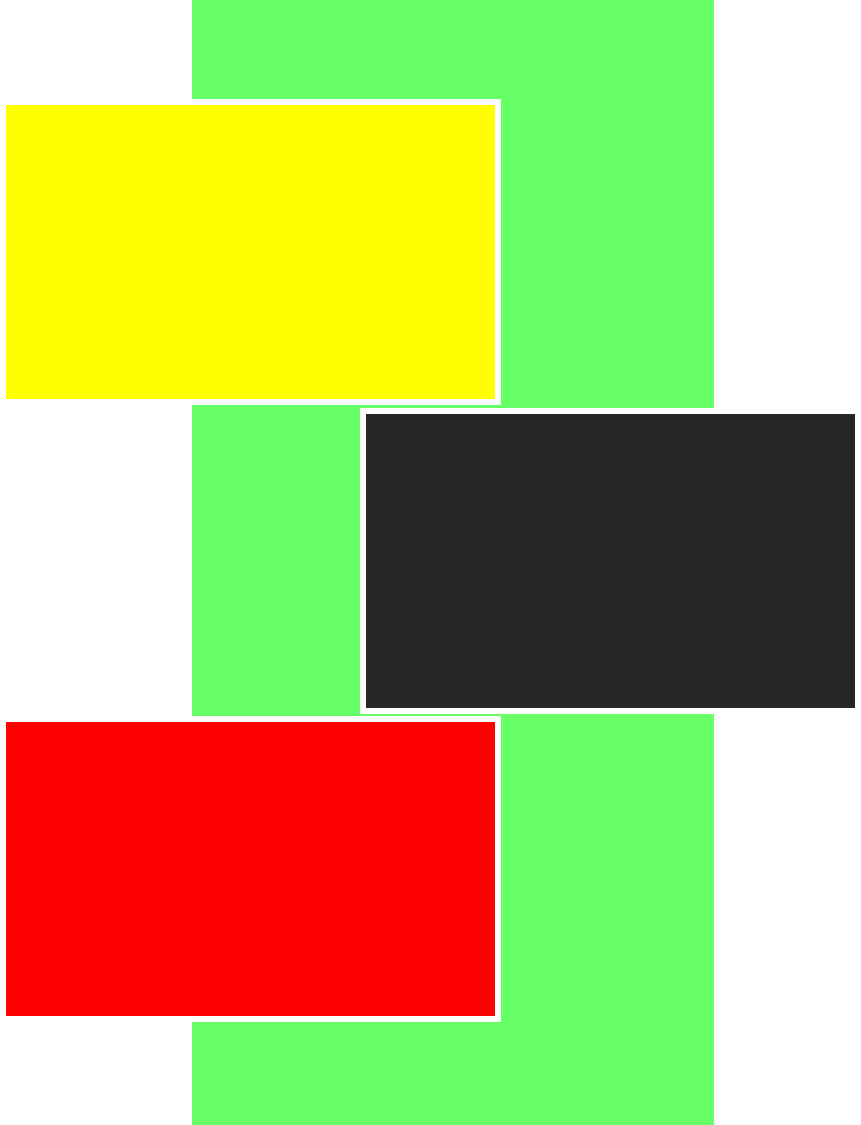 কৃতজ্ঞতা স্বীকার

শিক্ষা মন্ত্রণালয়, মাওশি, এনসিটিবি  এটুআই ও শিক্ষক বাতায়ন এর সংশ্লিষ্ট কর্মকর্তাবৃন্দ

কন্টেন্ট সম্পাদক হিসেবে যাদের নির্দেশনা ও পরামর্শে এই কন্টেণ্ট সমৃদ্ধ হয়েছে তারা হলেন- টিটিসি- পাবনা এর শিক্ষকবৃন্দ।
সবাইকে ধন্যবাদ
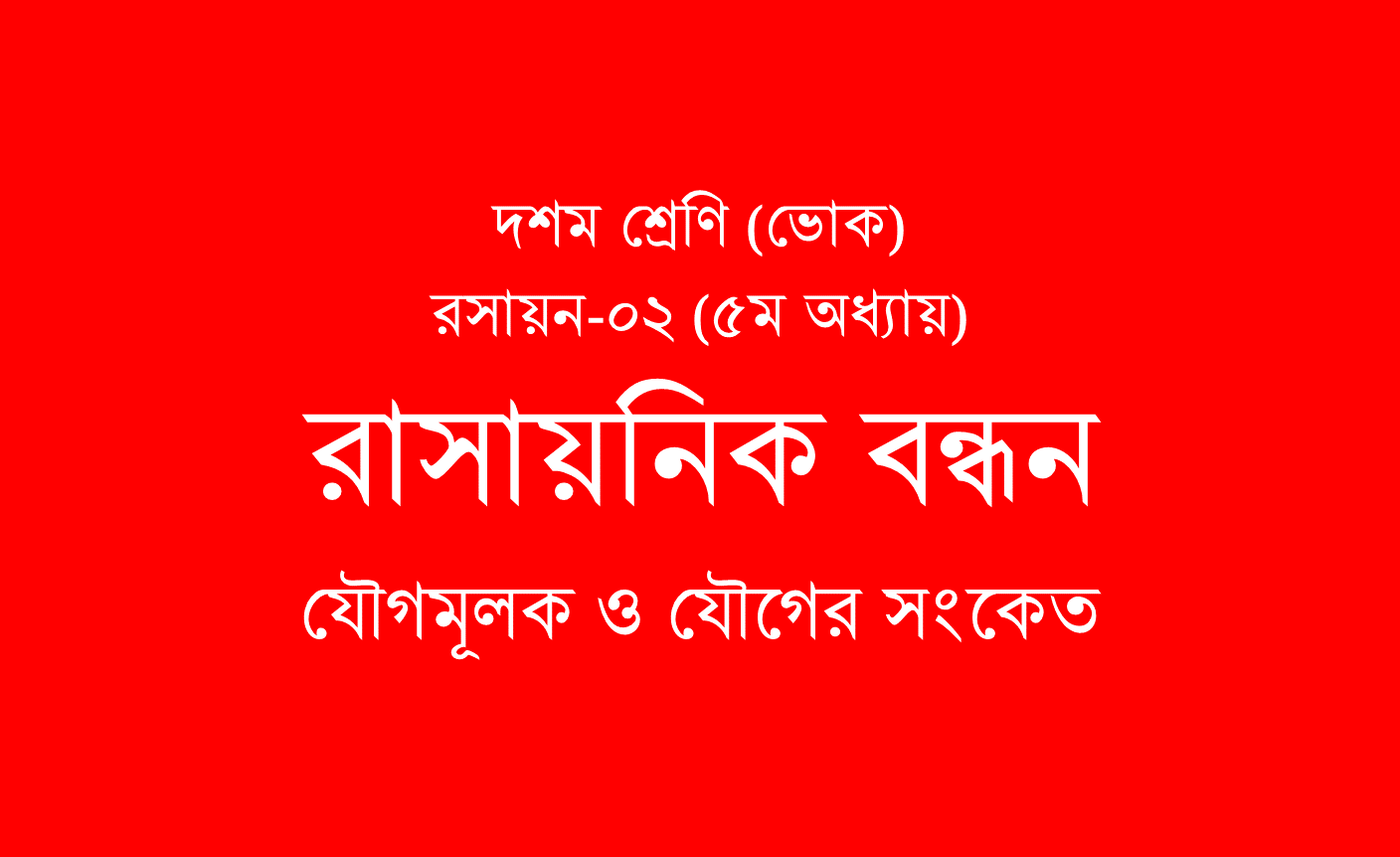 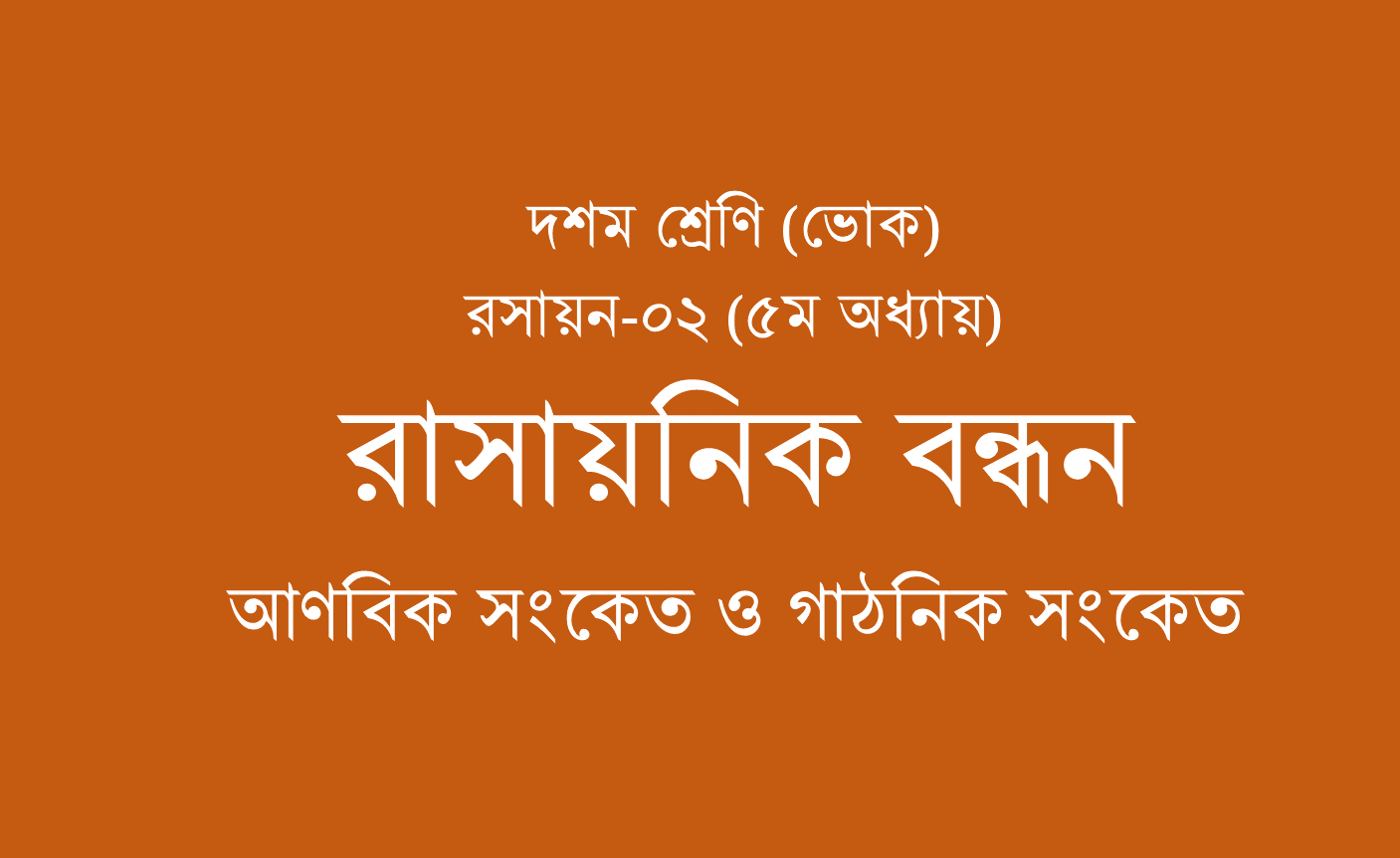 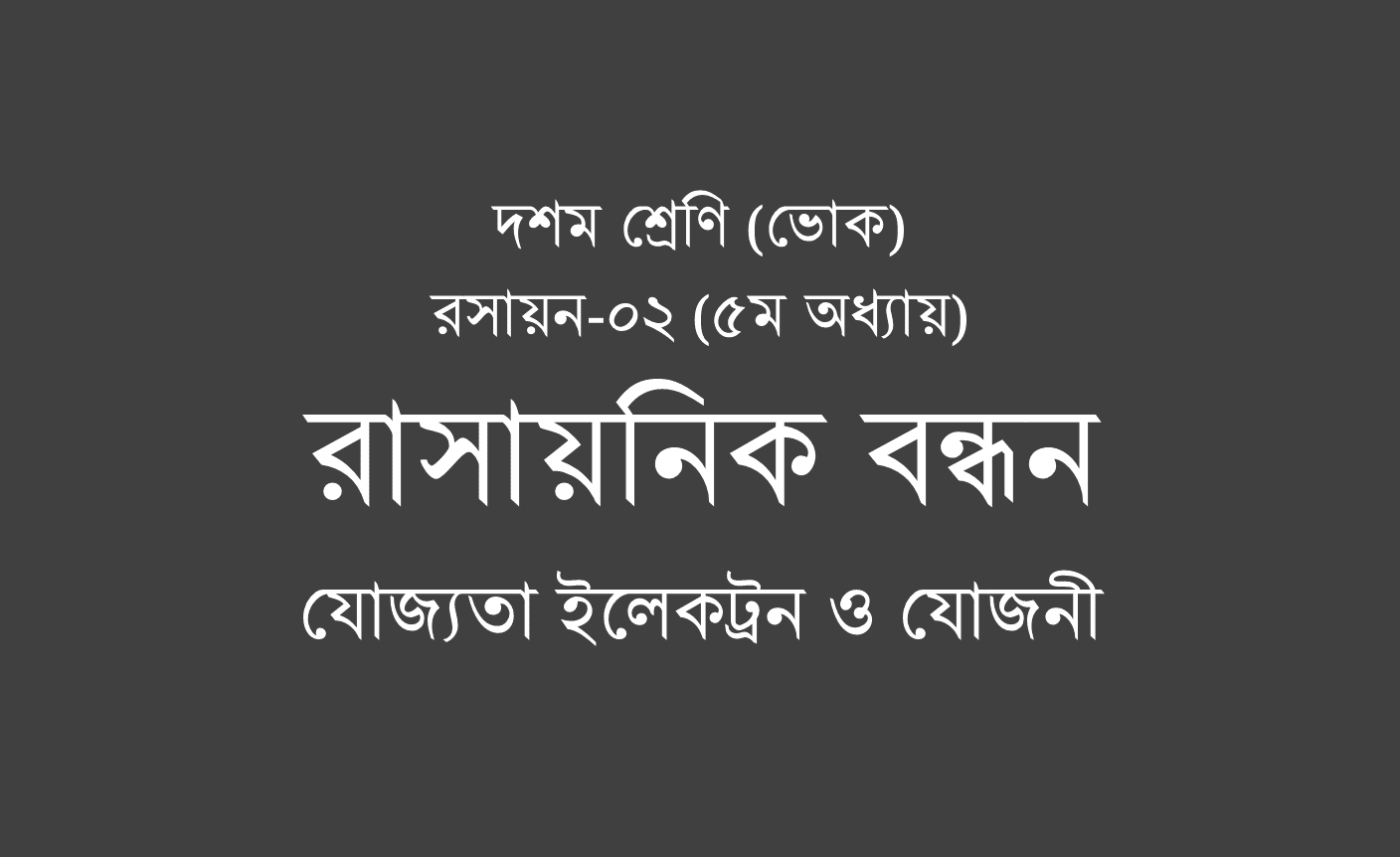 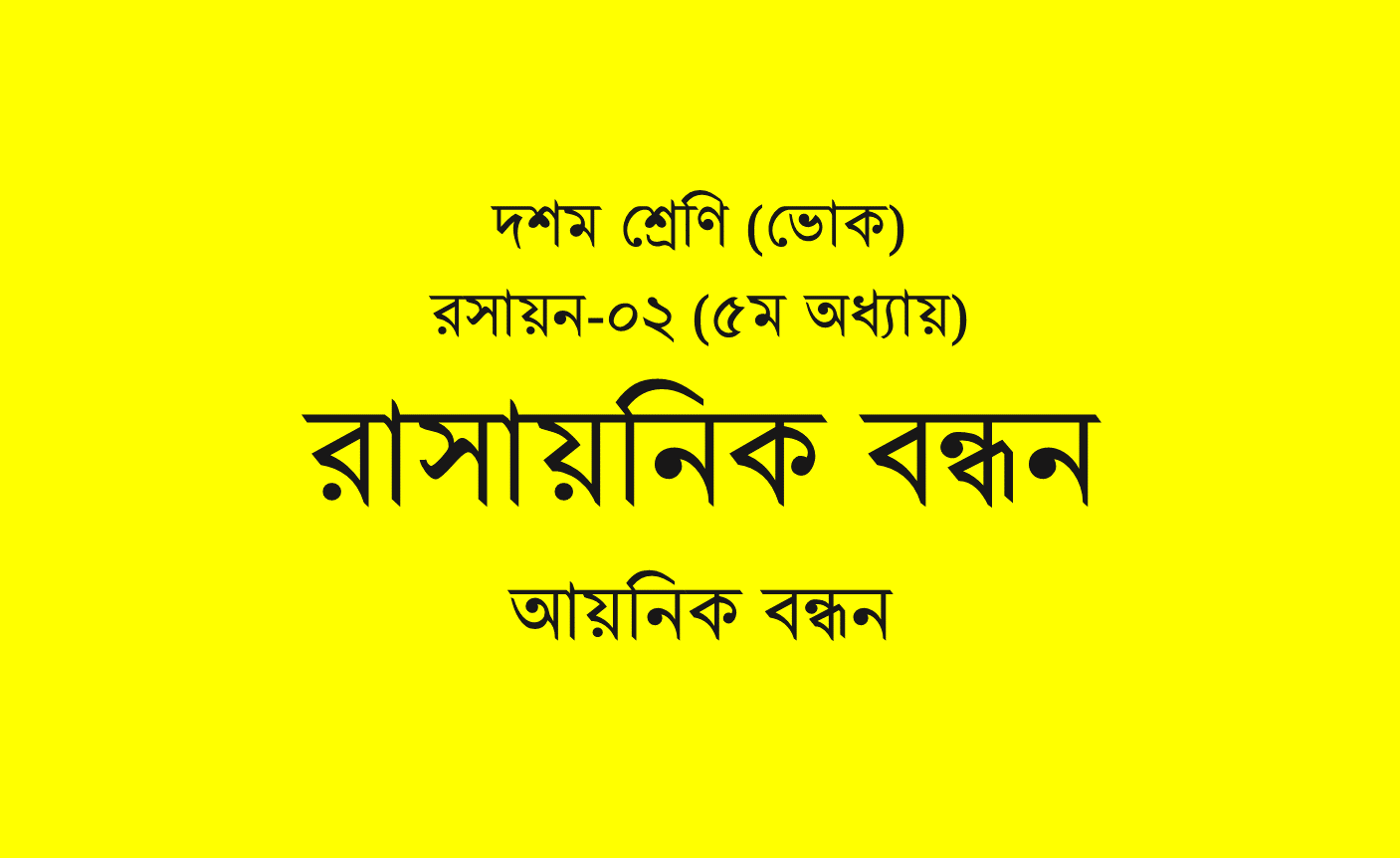 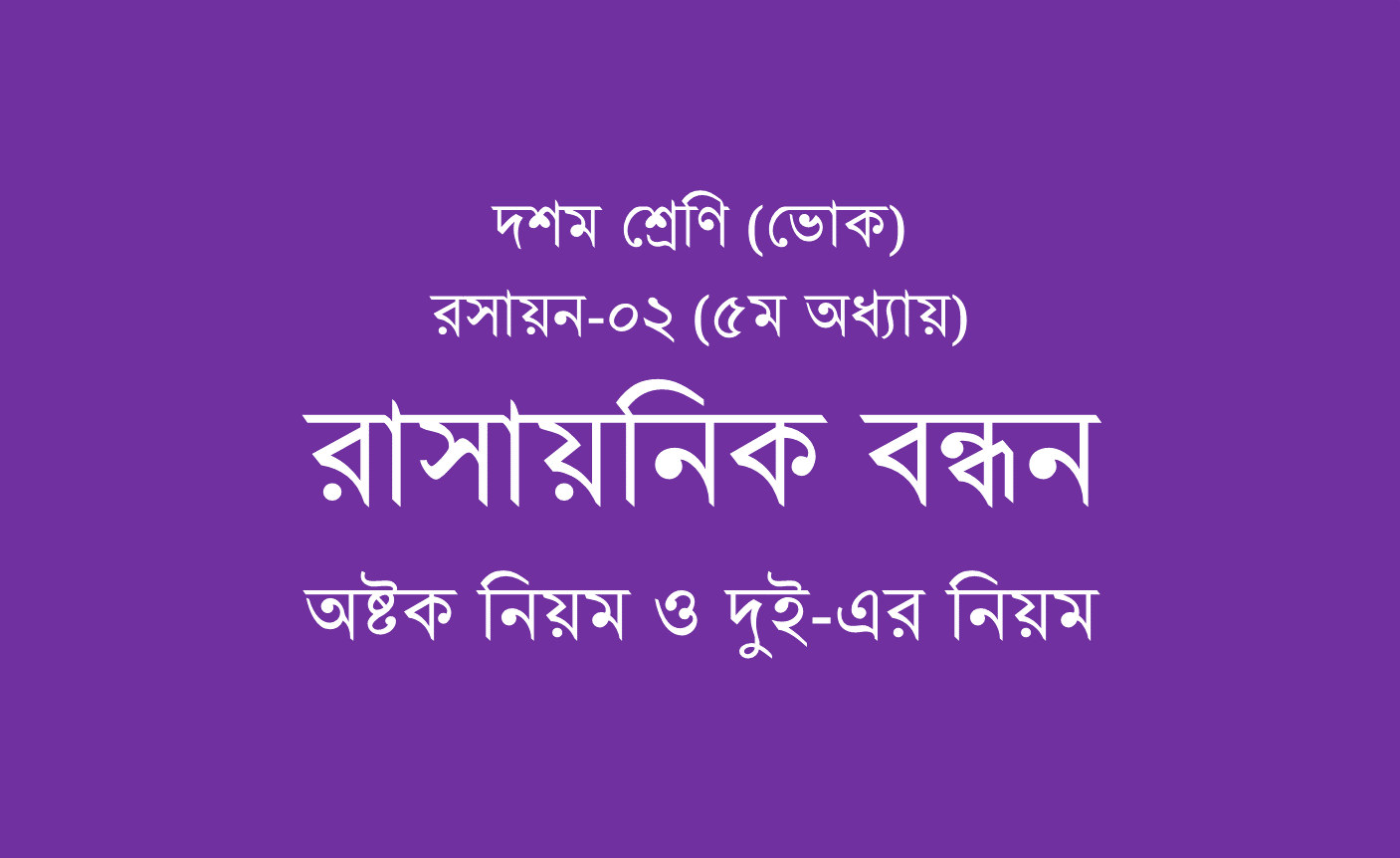 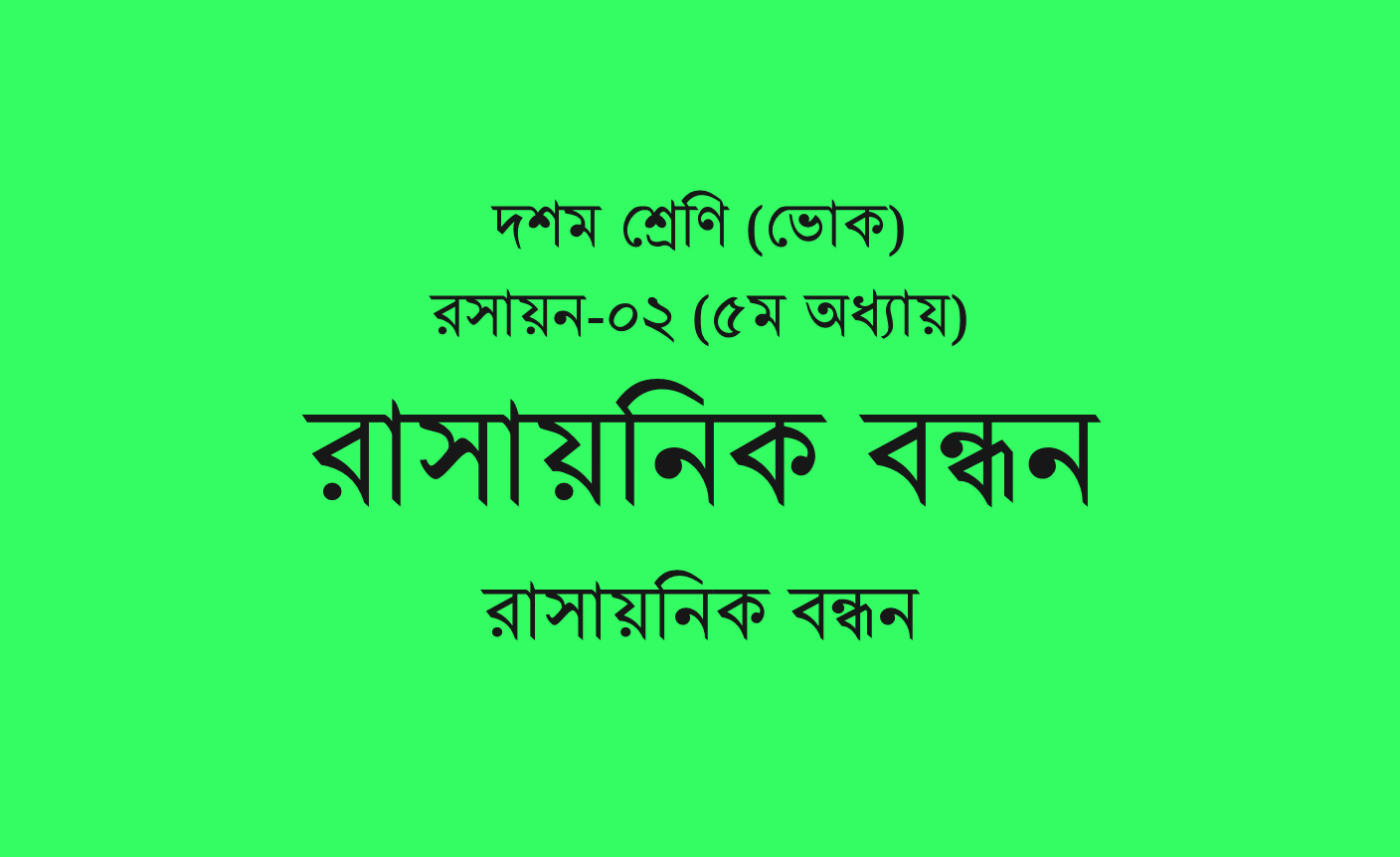